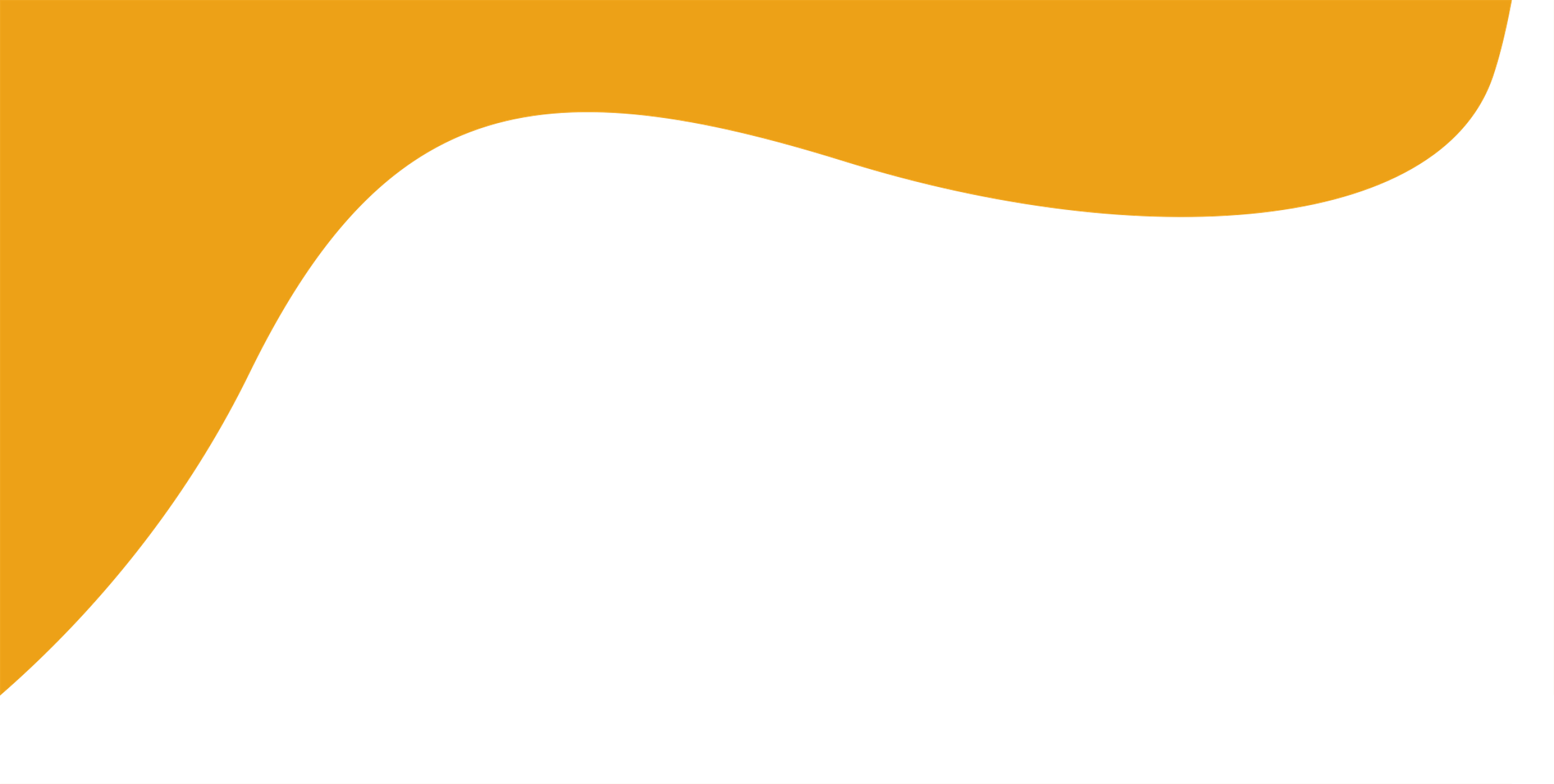 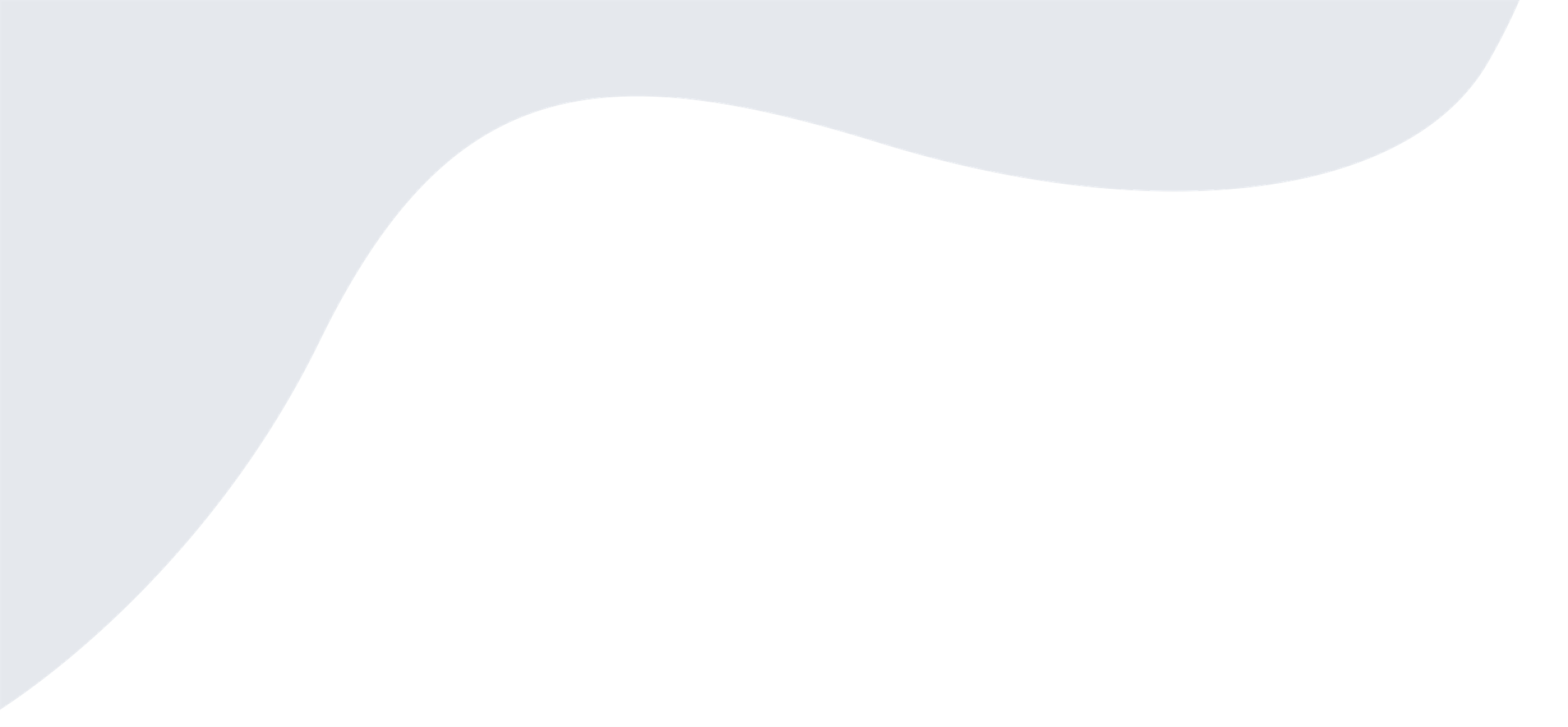 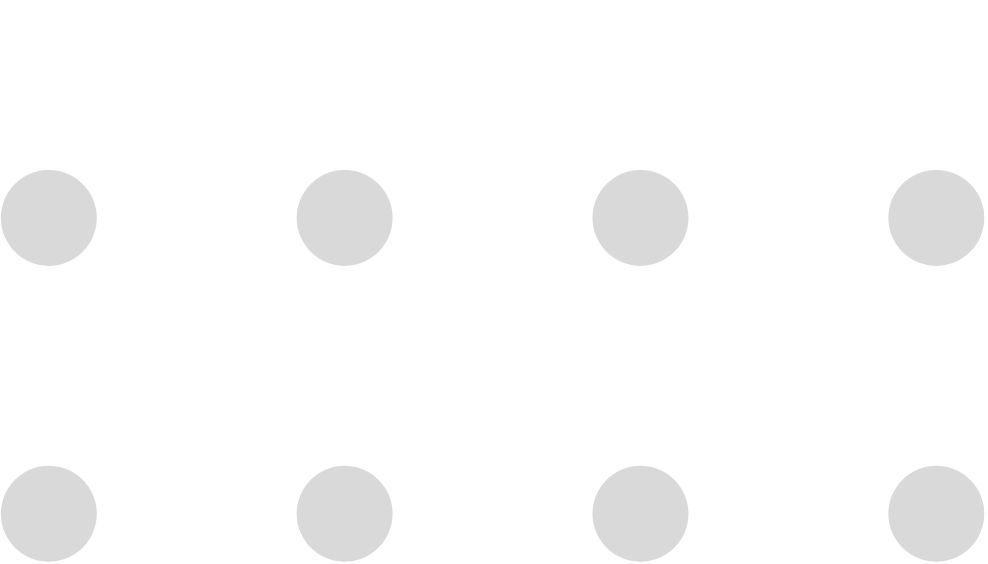 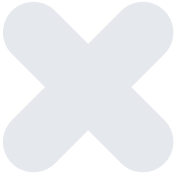 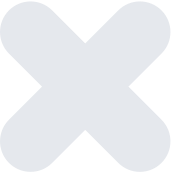 Тема:
ЗАХИСТ ПРАВ ІНТЕЛЕКТУАЛЬНОЇ ВЛАСНОСТІ В СУДОВОМУ ПОРЯДКУ
Case law: огляд ключових правових позицій

Людмила Запорожець – 
начальник відділу забезпечення судового захисту прав ІВ, 
УКРНОІВІ
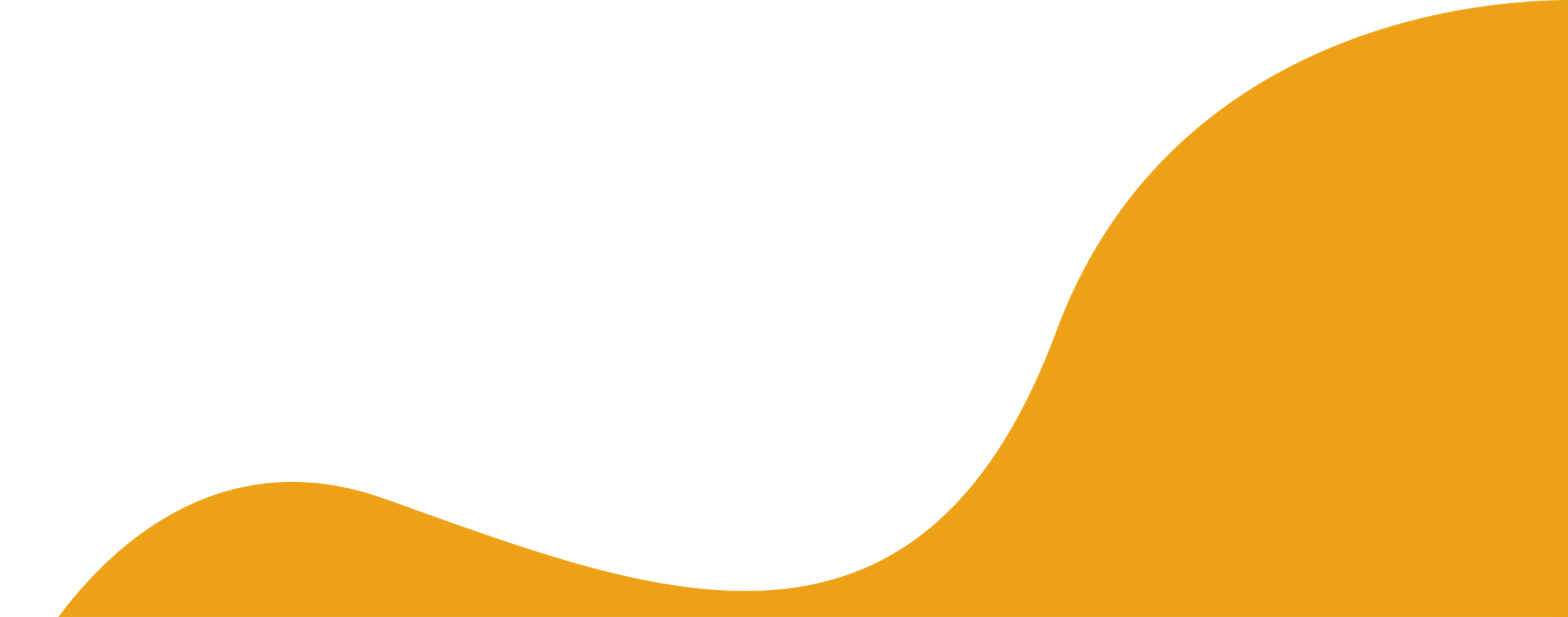 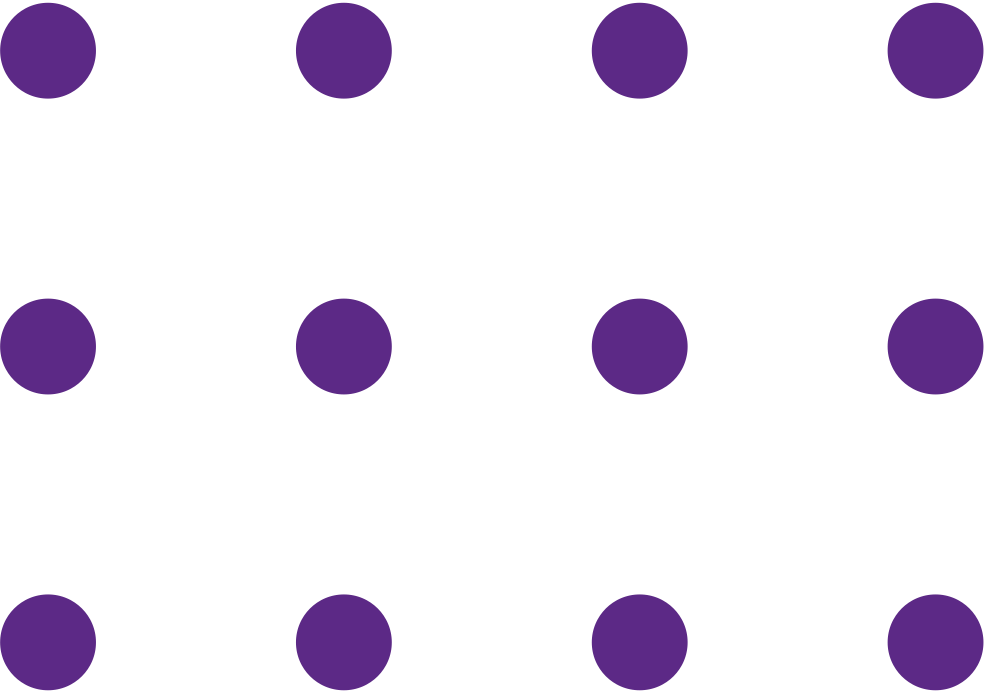 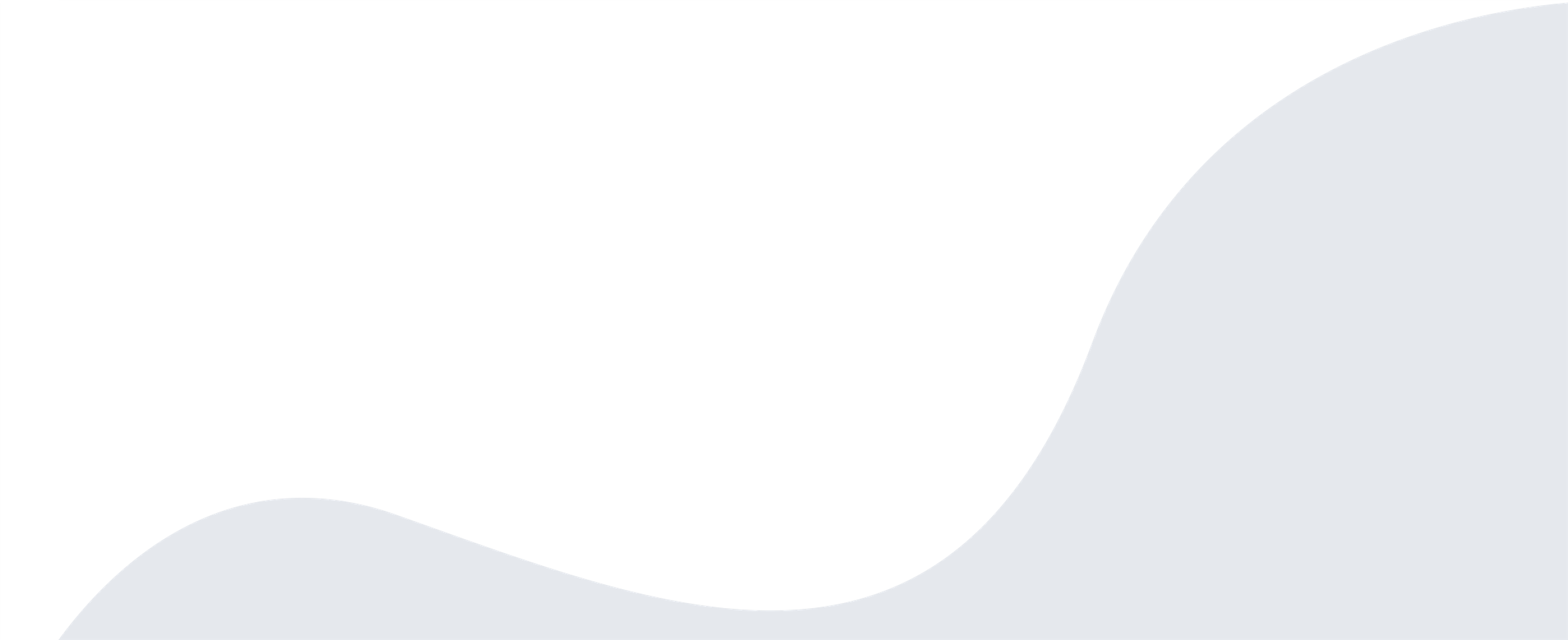 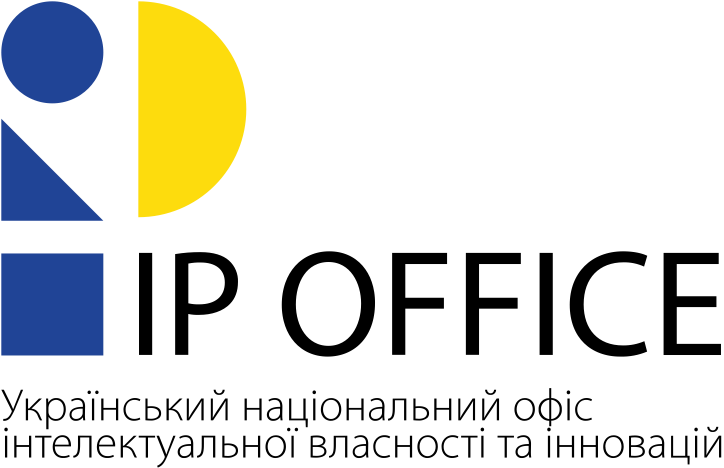 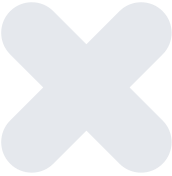 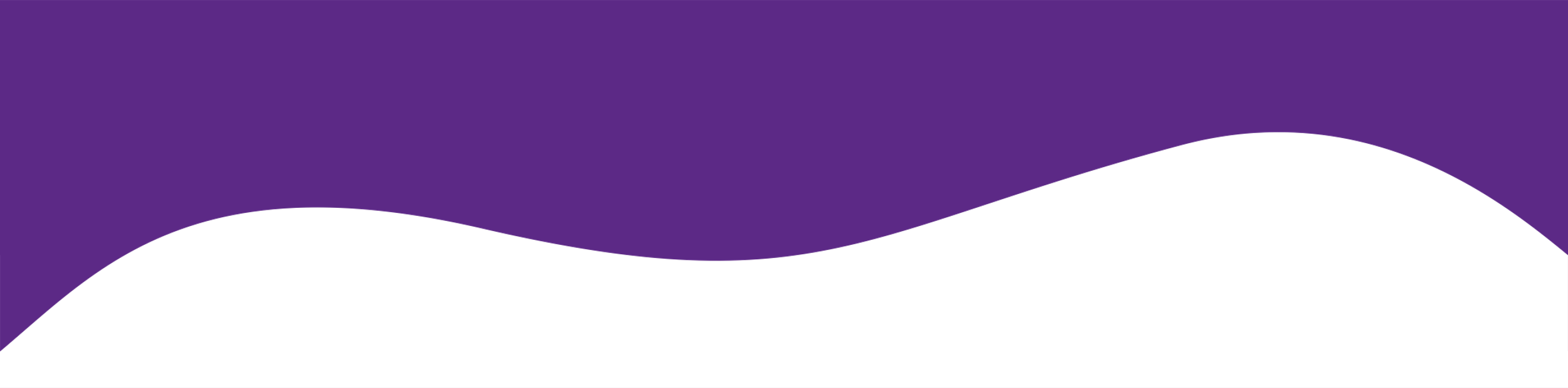 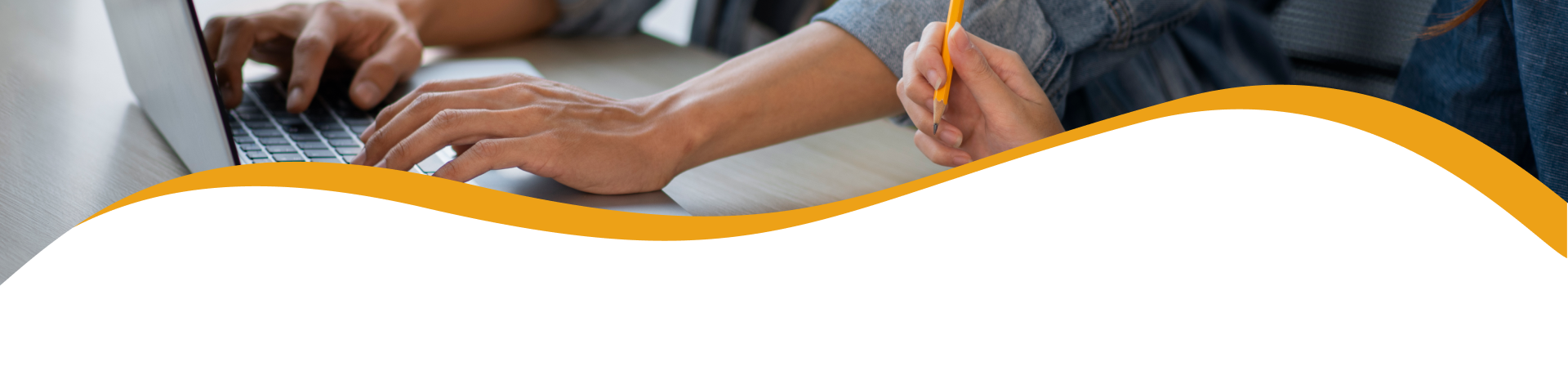 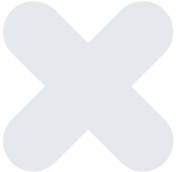 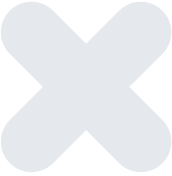 УКРНОІВІ, як орган, який виконує функції НОІВ, бере участь у розгляді більшості судових справ у сфері захисту прав ІВ, які розглядаються на території України в судах всіх юрисдикцій. При цьому, УКРНОІВІ обов’язково залучається стороною у всіх спорах про визнання недійсними/достроковому припиненні охоронних документів на об’єкти інтелектуальної власності, визнання недійсними рішень щодо таких об’єктів.

У квітні 2023 року ІР офісом зареєстровано свою офіційну електронну адресу в системі ЄСІТС «Електронний суд»
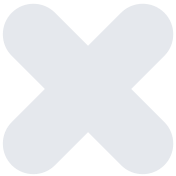 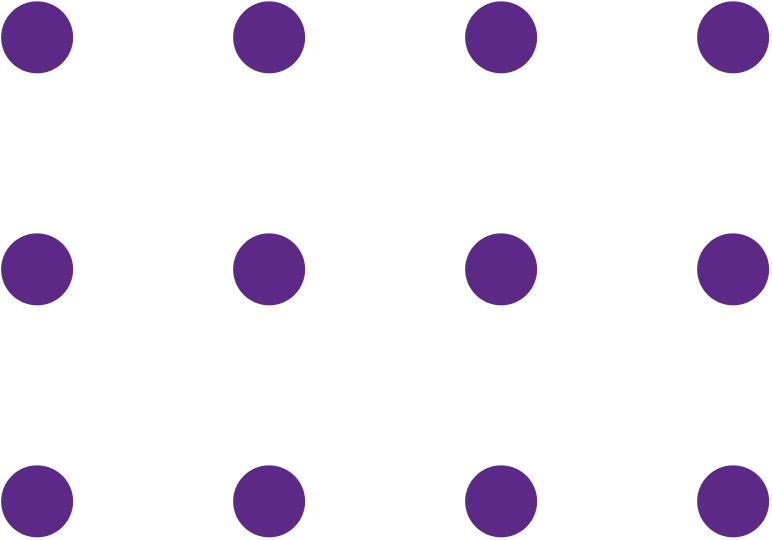 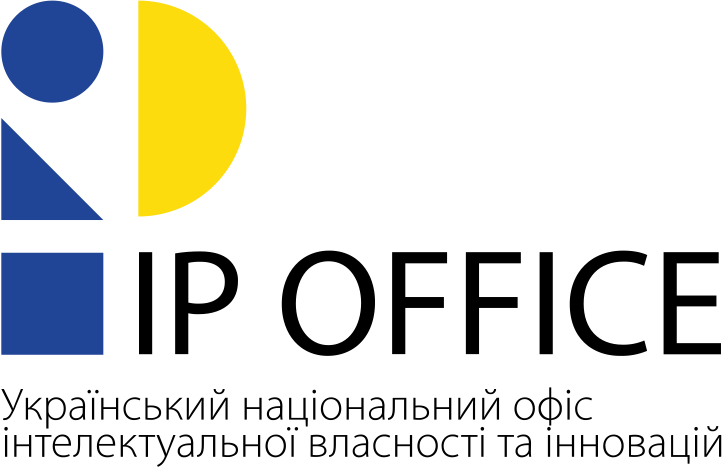 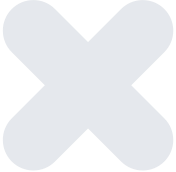 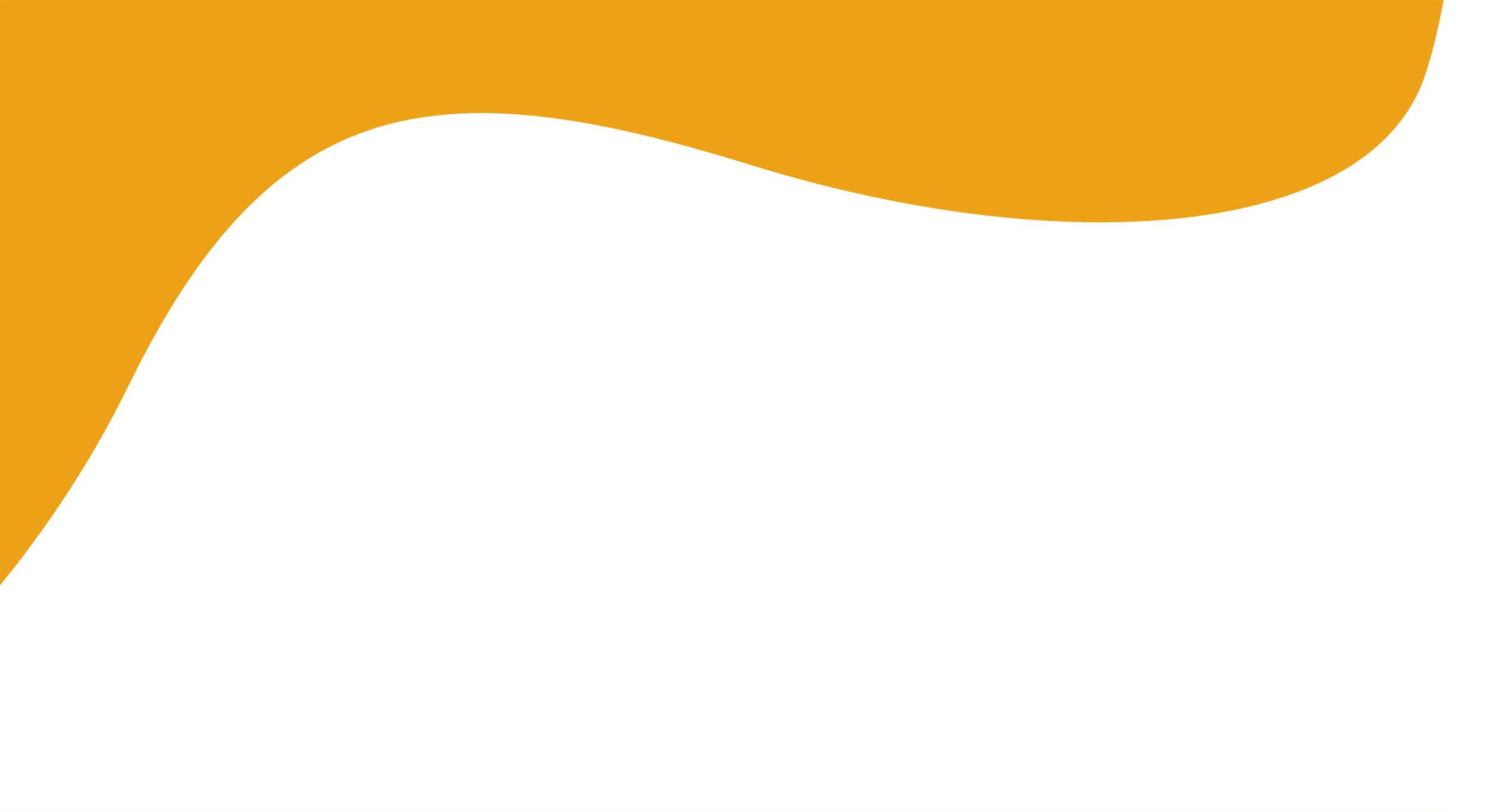 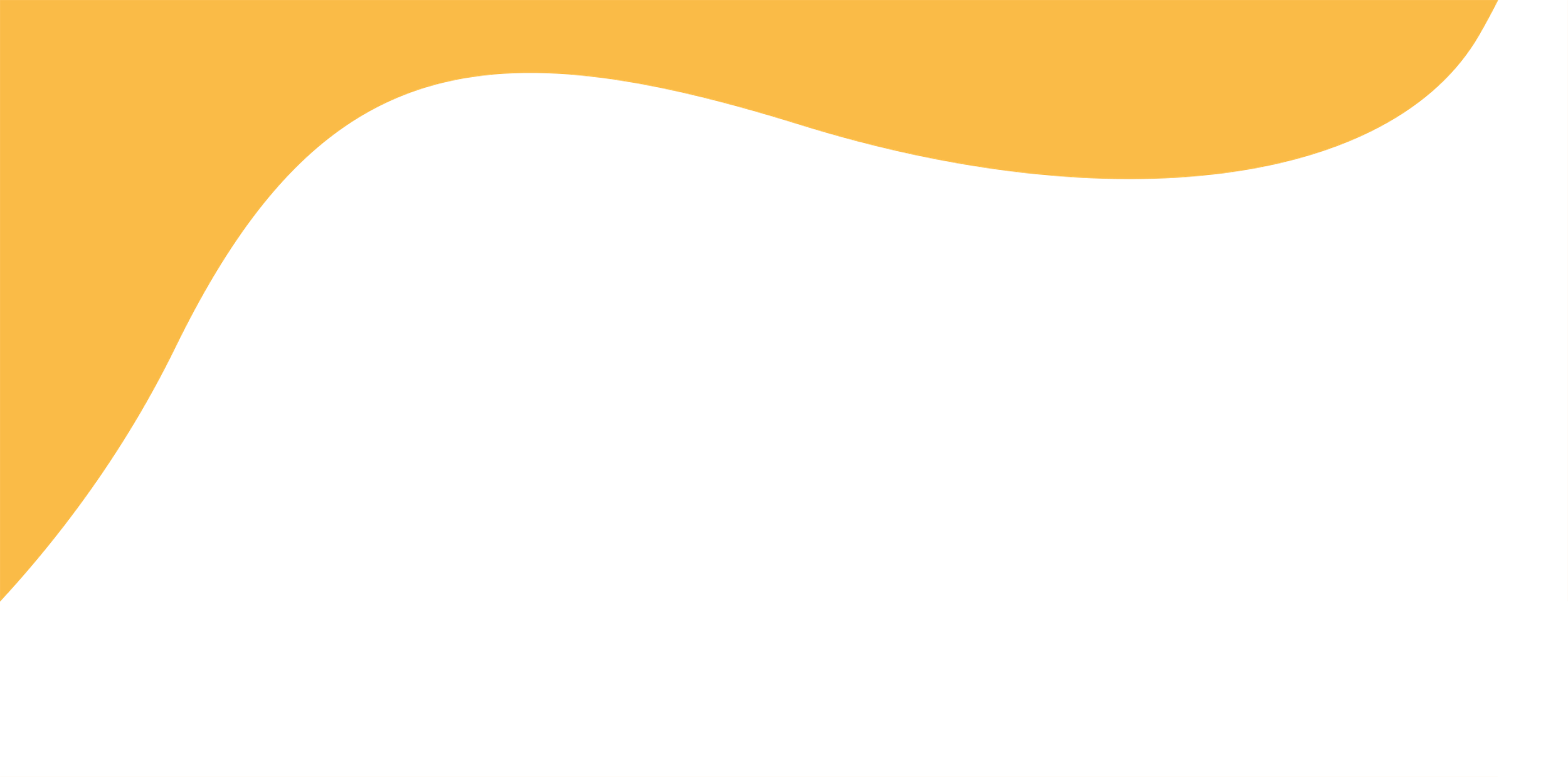 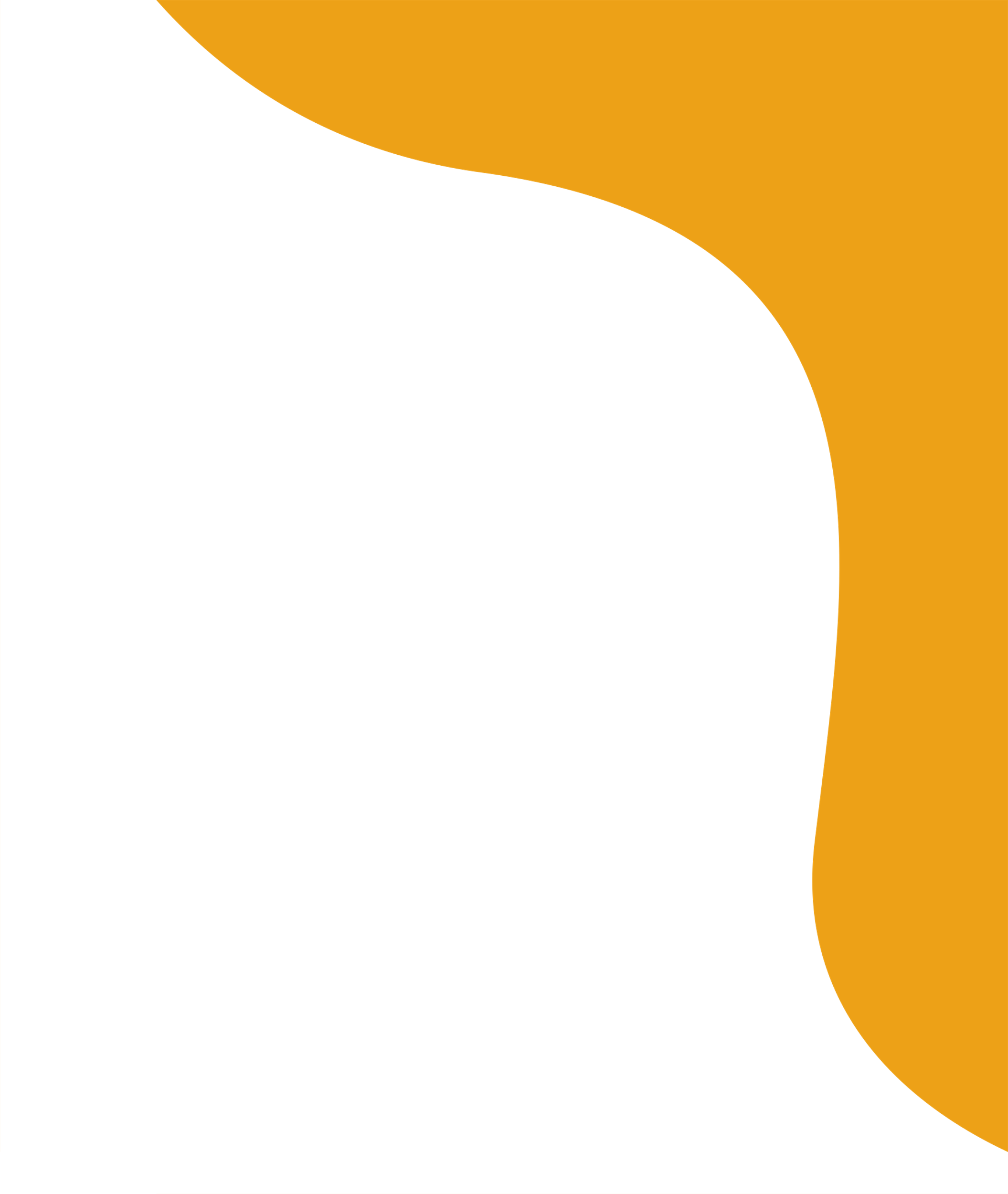 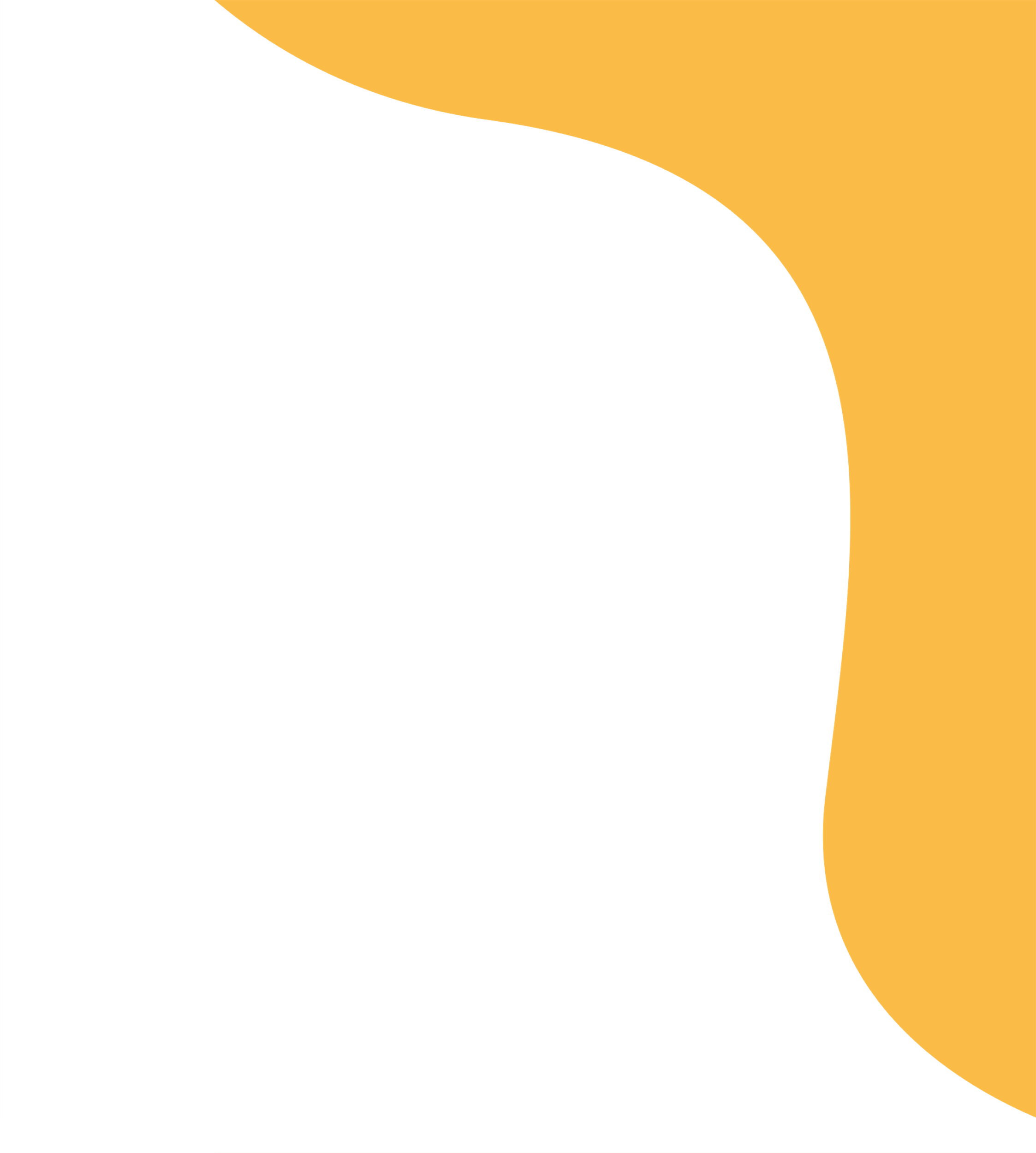 ТРОХИ СТАТИСТИКИ
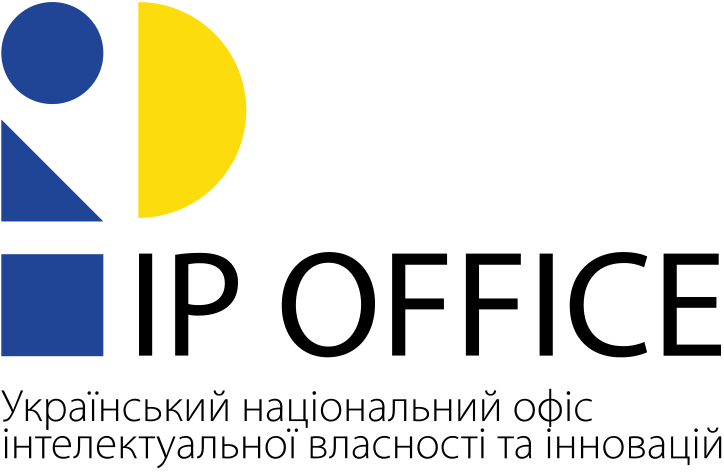 У 2023 році з метою забезпечення представництва інтересів УКРНОІВІ, який виконує  функції  НОІВ,  представниками УКРНОІВІ опрацьовано 87 позовних заяв, що надійшли у 2023 році, та за якими було порушено провадження (для порівняння у 2022 році – 62 позовні заяви), з них:
24 - щодо визнання недійсними свідоцтв на торговельні марки (міжнародних реєстрацій); 
17 - щодо дострокового припинення дії свідоцтв на торговельні марки (міжнародні реєстрації); 
10 - щодо оскарження рішень УКРНОІВІ за заявками на реєстрацію об’єктів інтелектуальної власності; 
7  - щодо визнання недійними патентів на винаходи; 
7 -  щодо визнання недійними патентів на корисні моделі; 
7 - щодо оскарження рішень УКРНОІВІ за охоронними документами на  об’єкти інтелектуальної власності (продовження строку дії охоронних документів, повернення документів щодо передачі права власності та інші); 
7 - щодо визнання недійсними договорів про передачу права власності на об’єкти інтелектуальної власності; 
2 - щодо визнання недійсними патентів/свідоцтв на промислові зразки; 
2 - щодо визнання недійсними свідоцтв про реєстрацію авторського права на твір; 2 – щодо визнання торговельних марок добре відомими в Україні та захисту порушених прав; 2 - щодо інших позовних вимог, що стосувалися, зокрема, припинення порушення прав на об’єкти інтелектуальної власності.
За юрисдикціями зазначені судові справи за 87 позовами, провадження за якими було порушено у 2023 році,  розподілилися таким чином:
- 45 справ - у господарських судах;  
- 40 справ - у цивільних судах;
- 2 справи - в адміністративних судах.
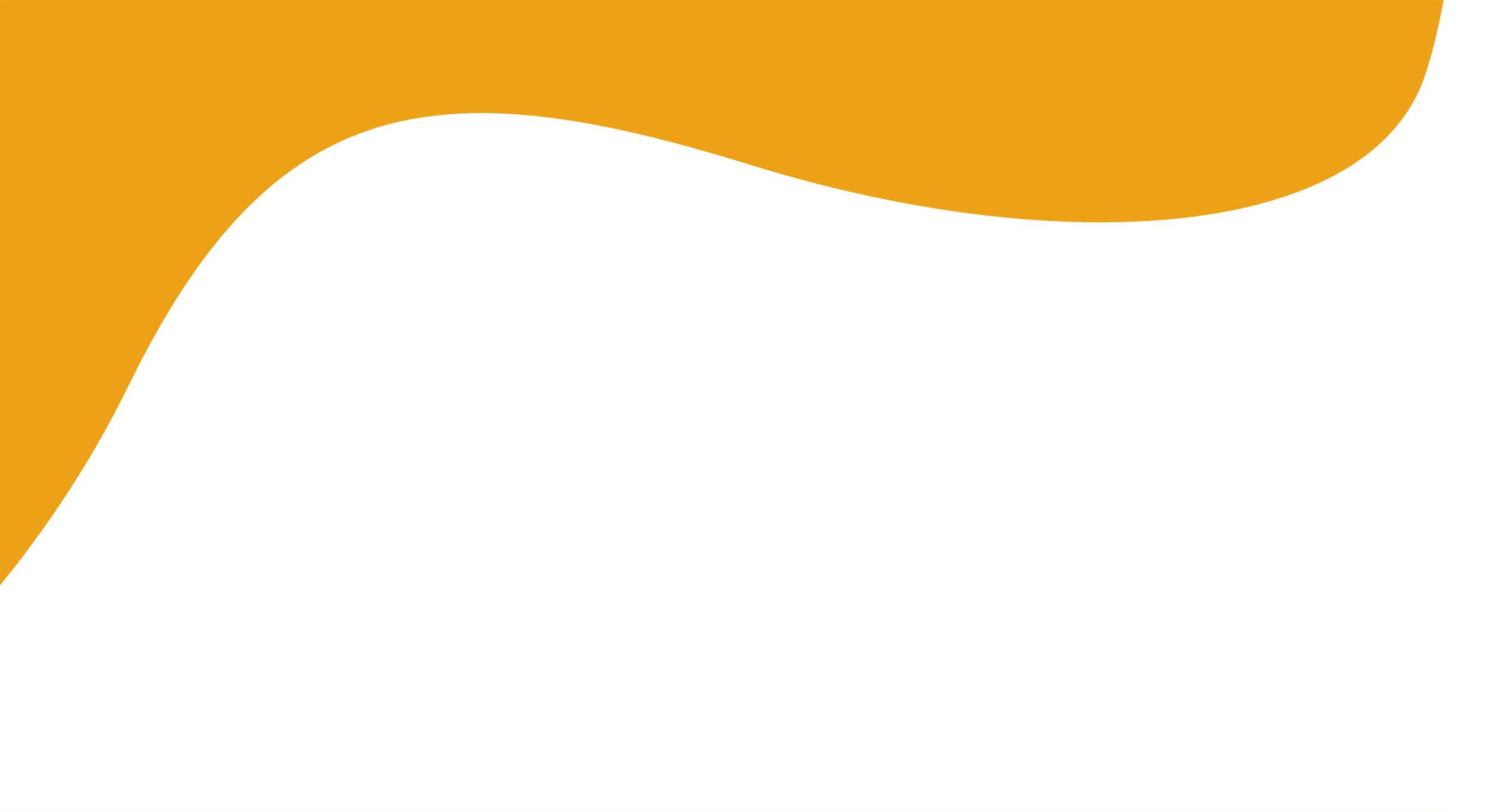 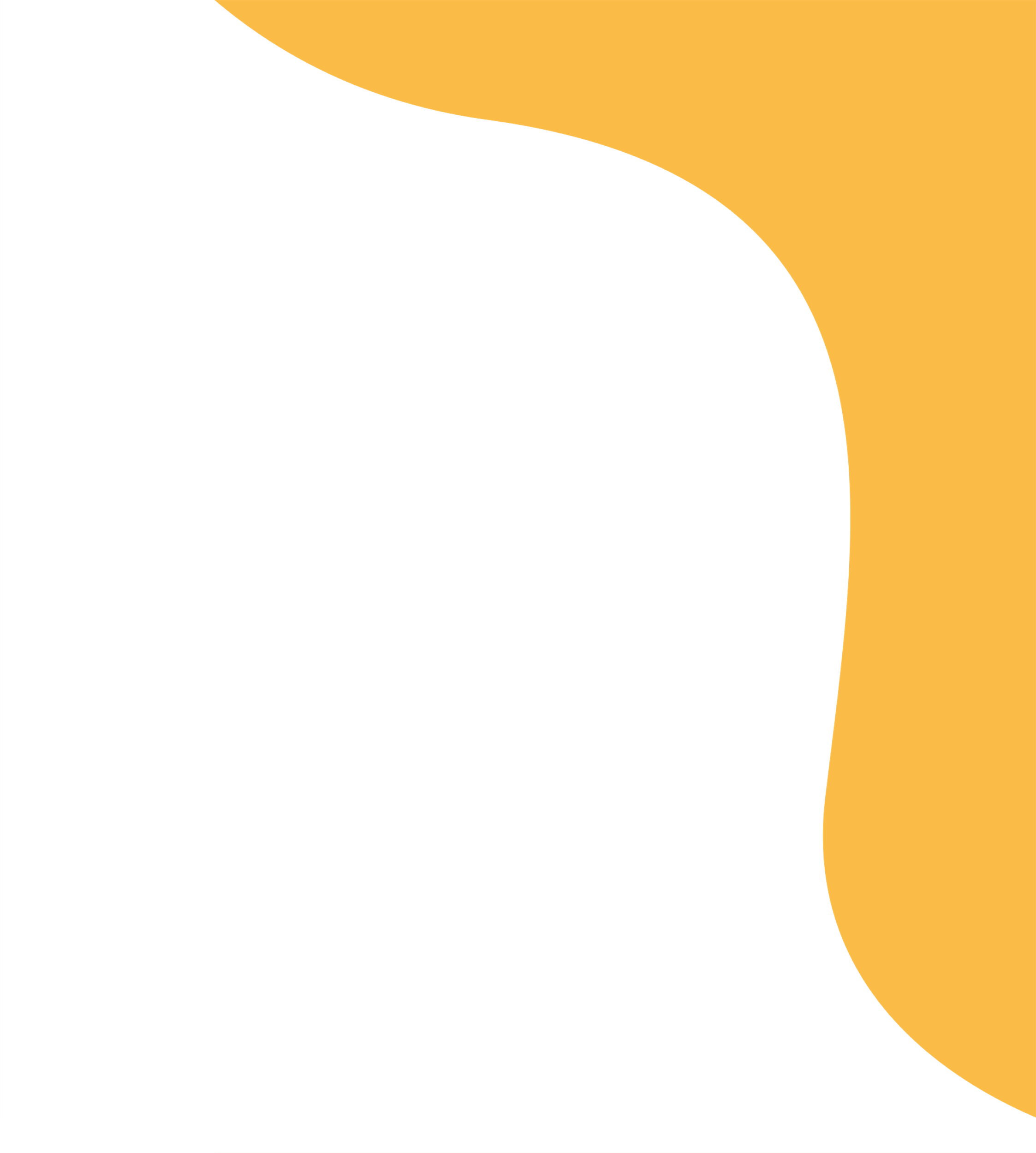 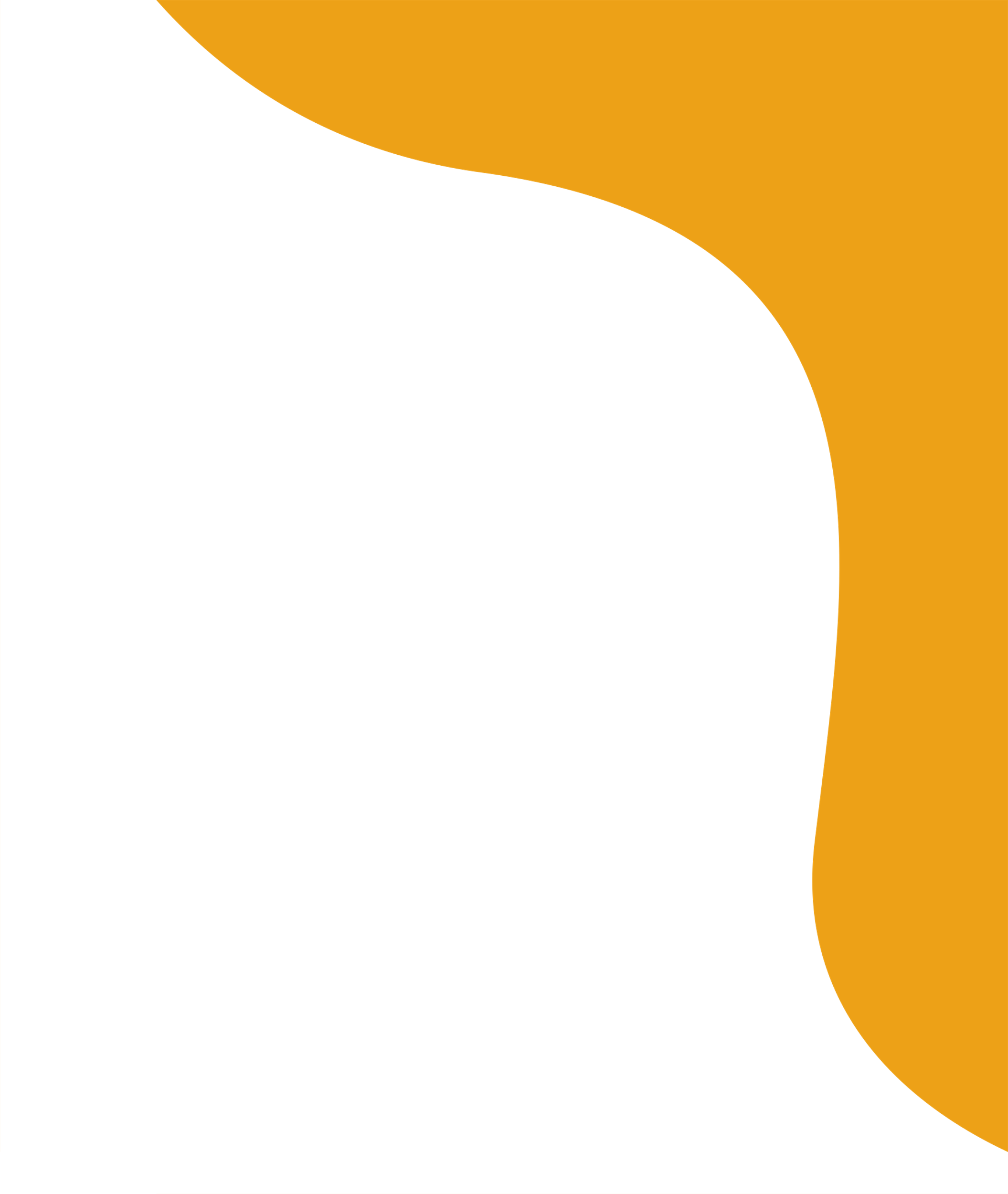 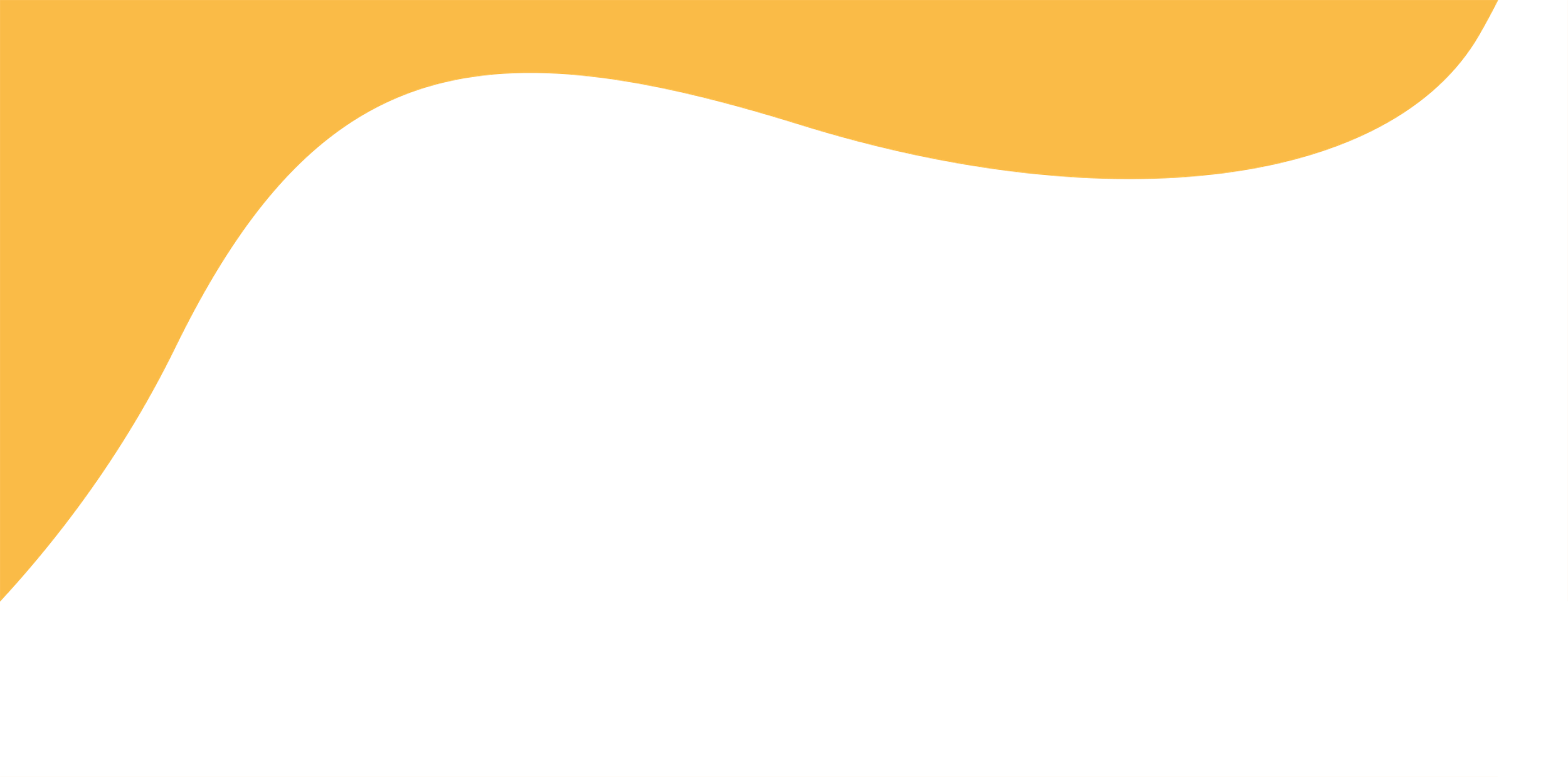 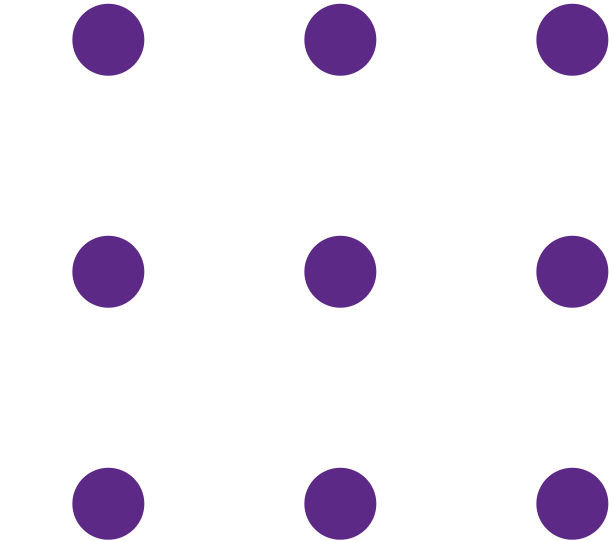 Щодо 2024 року, то станом на сьогодні  01.11.2024 до УКРНОІВІ надійшли 
60 позовних заяв. 
	На сьогодні загальна кількість судових справ, що перебувають в УКРНОІВІ -  198 справ. 	
	З активних справ 198 справ, які наразі заходяться на виконанні УКРНОІВІ:
розгляд триває менше 3 років - 117 справ;
розгляд триває 3-5 років -  60 справ;
розгляд триває більше 5 років –  21 справа. 
	Наведена статистика демонструє, що судові справи про захист прав інтелектуальної власності розглядаються зазвичай не менше 2-3 років (59% справ), але цей термін може тривати 3-5 років (30% справ), і навіть більше 5 років (11% справ).
	З  даних за 2023-2024 роки вбачається динаміка до збільшення подання позовних заяв у порівнянні з представництвом НОІВ у 2022 році, що свідчить про активність правовідносин у сфері захисту прав інтелектуальної власності попри військову агресію російської федерації проти України. Водночас, у зв’язку з запуском роботи нових колегіальних органів - Апеляційної палати НОІВ і Комісії з надання дозволу та прийняттям в подальшому цими колегіальними органами рішень очікується динаміка до збільшення кількості відповідних позовних заяв.
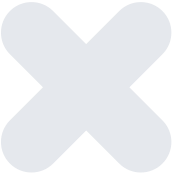 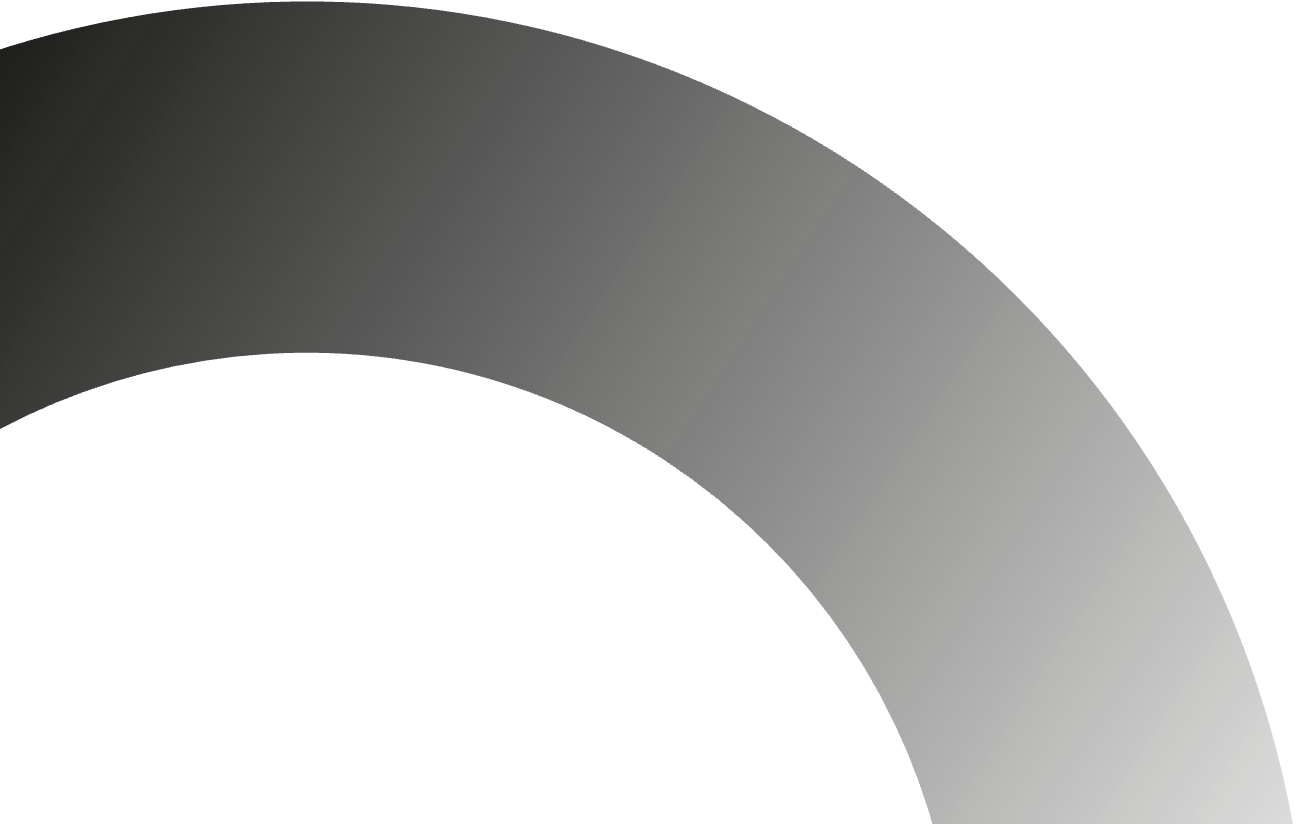 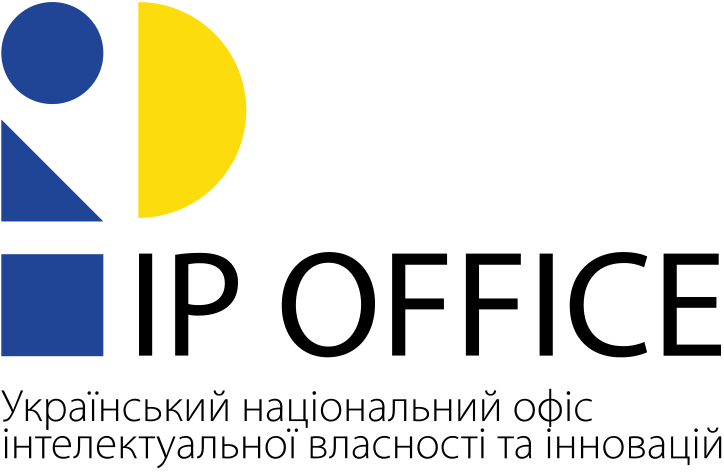 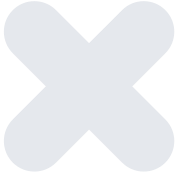 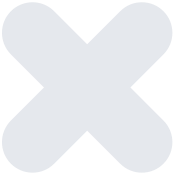 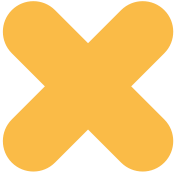 Питання розмежування цивільної та господарської юрисдикцій досі є
актуальним у судовій практиці, аналіз якої свідчить про наступний розподіл між юрисдиціями:
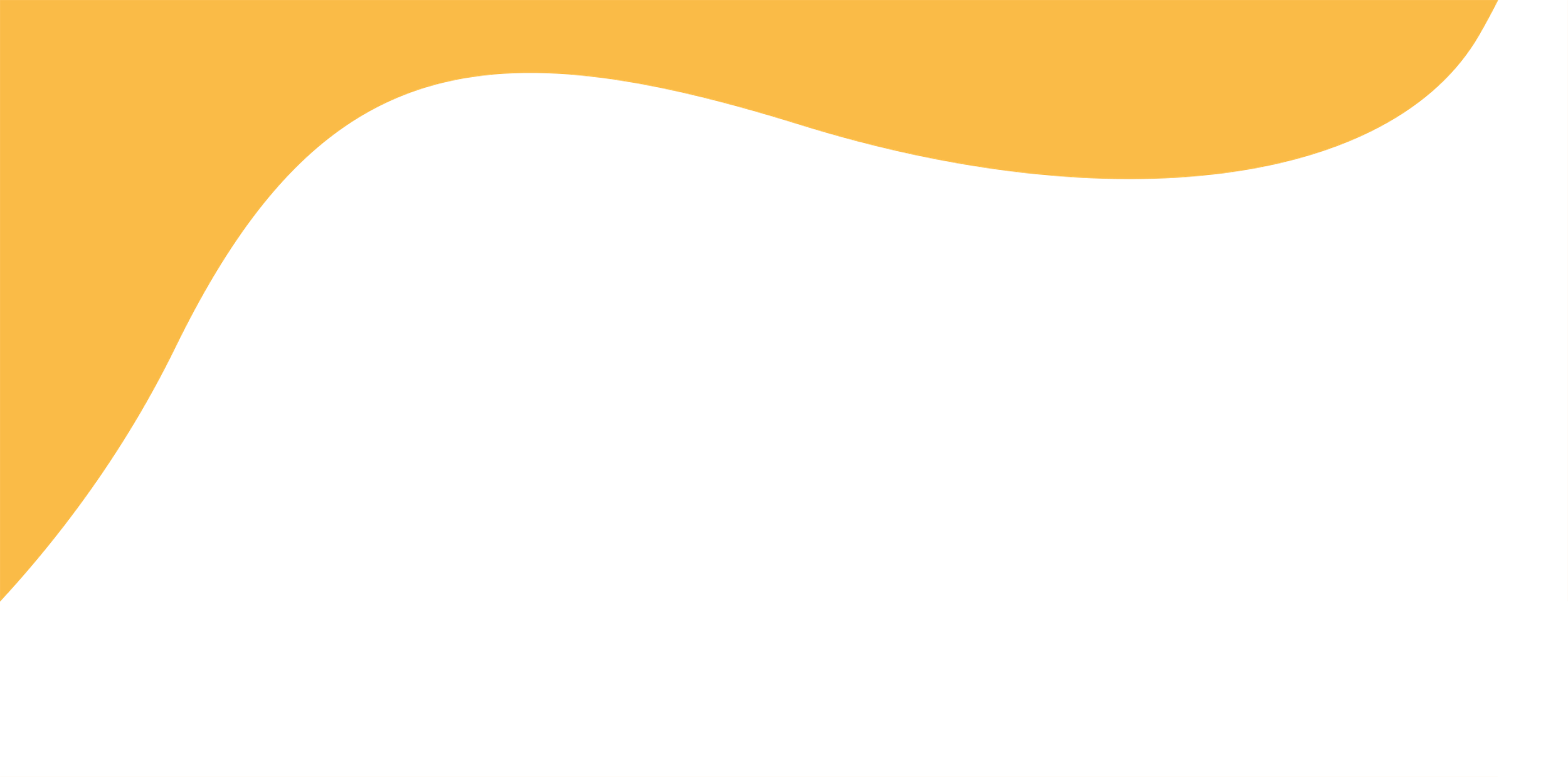 Захист прав на об’єкти ІВ у судовому порядку в цивільній юрисдикції: 

Суб'єктний склад сторін: фізичні особи, юридичні особи, держава.


Характерна ознака: обов’язково стороною справи  є фізична особа.
Захист прав на об’єкти ІВ у судовому порядку в господарській юрисдикції:

Суб'єктний склад: юридичні особи та фізичні особи - підприємці, фізичні особи, які не є підприємцями, державні органи, органи місцевого самоврядування
Характерна ознака предмету спірних правовідносин: 
- наявність між сторонами саме господарських правовідносин;
- спір між сторонами виник у зв'язку зі здійсненням господарської діяльності (частина 1 статті 20 ГПК України)
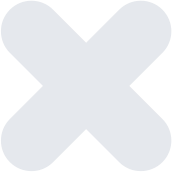 Віднесення конкретного спору до певної юрисдикції зазначених видів  судових спорів залежить від суб’єктного складу та характеру спірних правовідносин.
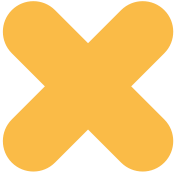 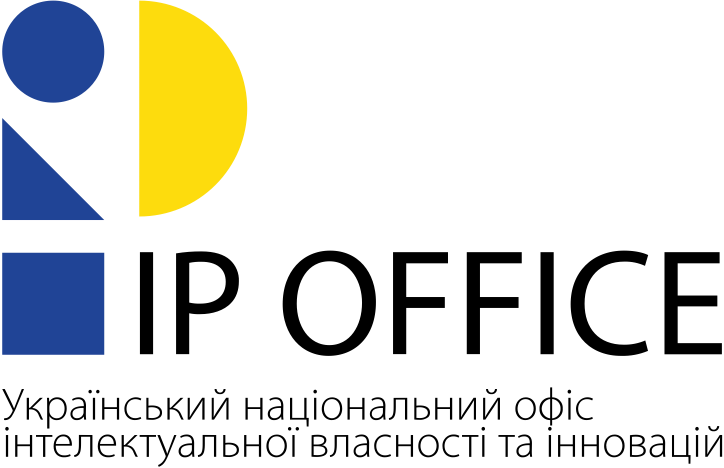 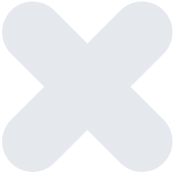 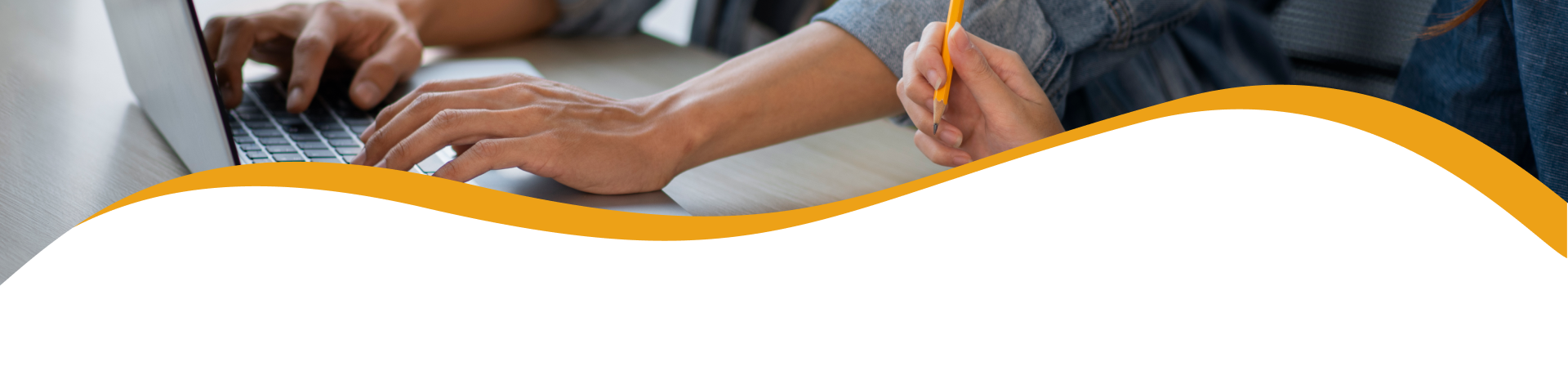 «Свіжа» судова практика щодо питання розмежування цивільної та господарської юрисдикцій
Постанова Верховного суду від 25 вересня 2024 р. у справі № 199/3288/21 
Предметом позову ФОП було визнання недійсними патентів на промислові зразки, власником яких є фізична особа, та зобов`язання УКРНОІВІ вчинити певні дії.
Верховним судом скасовано ухвалу суду апеляційної інстанції, якою було закрито провадження у справі на підставі пункту 1 частини першої статті 255 ЦПК України, та передано справу для продовження розгляду до суду апеляційної інстанцію. 
Мотивація Верховного суду: патент на промисловий зразок видається фізичній особі незалежно від того, чи має ця особа статус суб`єкта підприємницької діяльності. Володільцем спірних патентів на промислові зразки є фізична особа, тому незалежно від того, що така особа зареєстрована як підприємець, спір виник щодо права фізичної особи на промислові зразки, засвідченого оспорюваними патентами, тому цей спір є приватноправовим і за суб`єктним складом підлягає розгляду за правилами цивільного судочинства.

Постанова Верховного суду від 17 квітня 2024 р. у справі № 910/18677/23
Предметом позову Фіз Особи було визнання протиправним і скасування рішення УКРНОІВІ. 
Верховним судом залишено без змін ухвали суду першої та апеляційної інстанції  про відмову у відкритті провадження. Мотивація Верховного суду: з огляду на суб`єктний склад сторін (позивач є фізичною особою), цей спір не підлягає вирішенню в порядку господарського судочинства. Суди встановили, що позивач звертається до суду з позовом саме як фізична особа, а не як суб`єкт підприємницької діяльності. Доказів того, що спірні правочини порушують права позивача, як фізичної особи-підприємця, тобто суб`єкта господарювання, матеріали справи не містять. Заявлені позовні вимоги, спрямовані на захист порушеного права саме фізичної особи, що є спором про право цивільне та має приватноправовий характер. З огляду на що дійшли висновку, що такі позовні вимоги охоплюються юрисдикцією загальних судів, визначеною частиною 1  статті 19 ЦПК України.
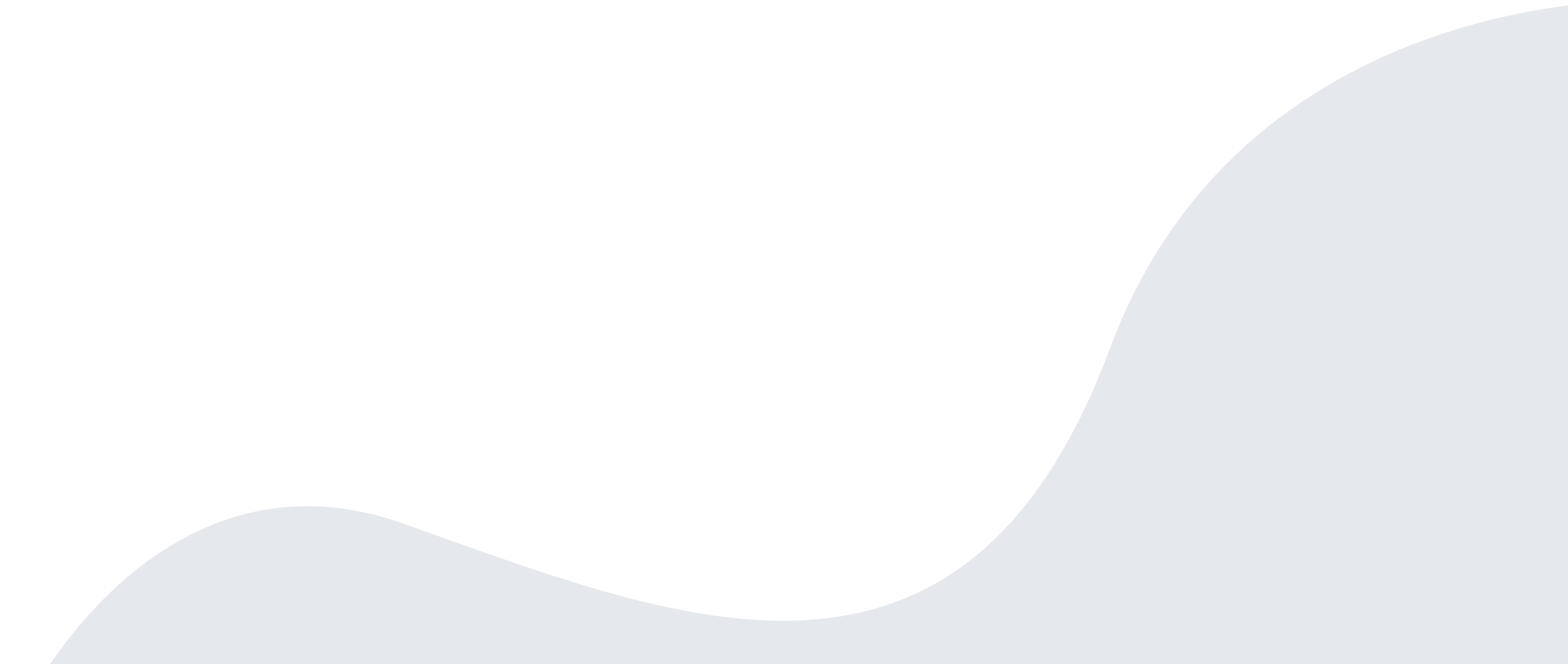 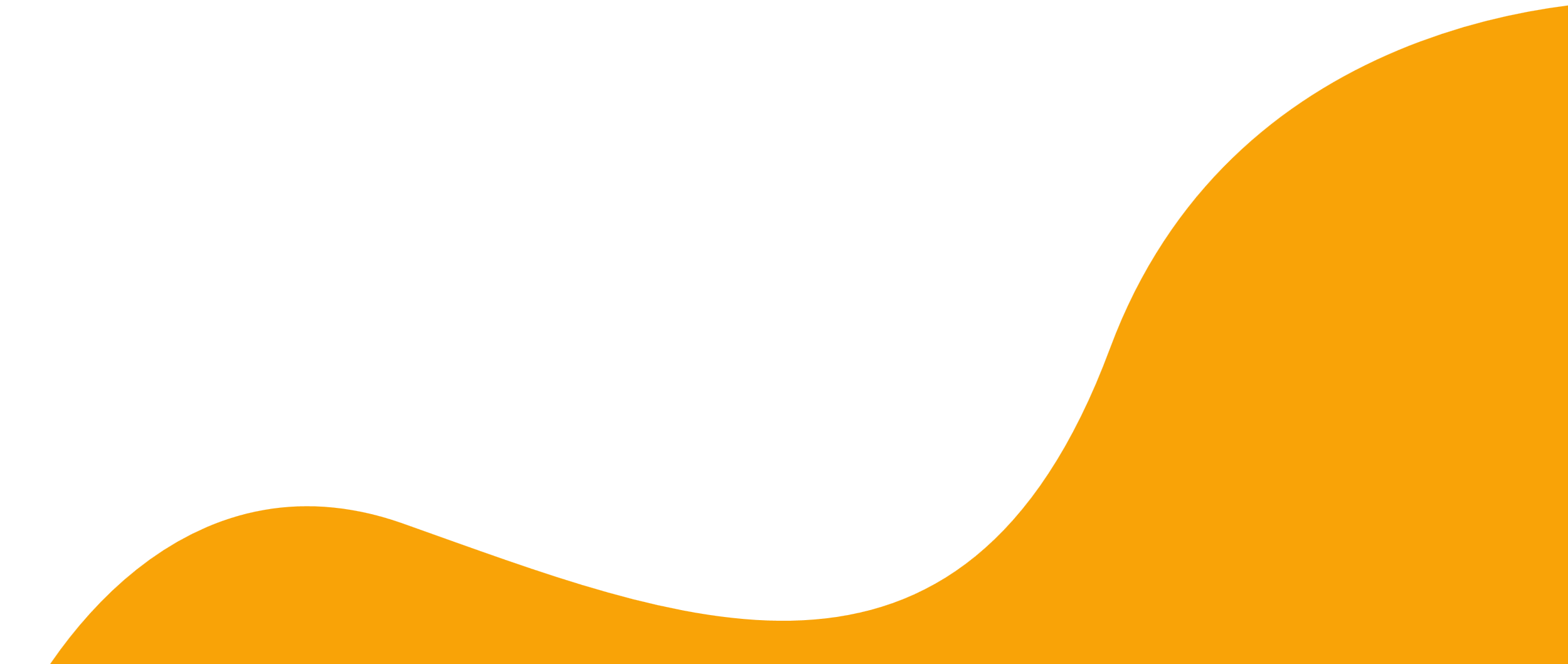 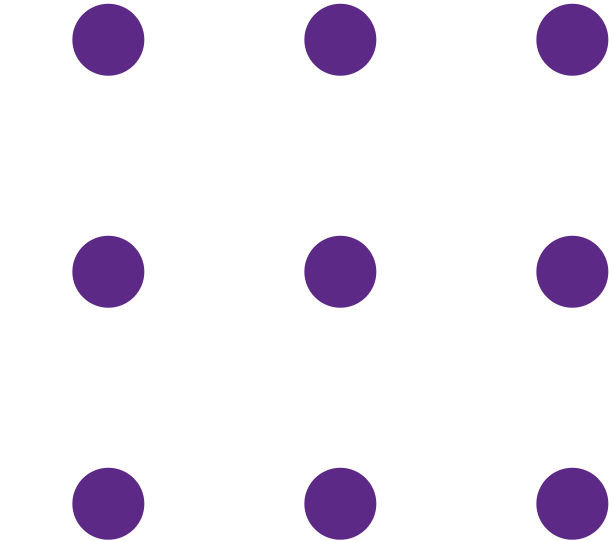 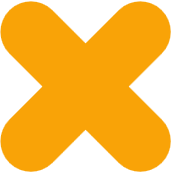 Тенденції розгляду ІР справ: ЦІКАВИЙ КЕЙС щодо необхідності встановлення охоронюваного законом інтересу
Постанова ВС від 04 квітня 2024 року у справі № 910/21780/214, про визнання недійсним повністю права інтелектуальної власності на винахід, позивач -  Благодійна Організація "Всеукраїнська мережа людей, які живуть з ВІЛ/СНІД" 

Верховний суд касаційну скаргу Благодійної організації "Всеукраїнська мережа людей, які живуть з ВІЛ/СНІД" залишив без задоволення, а рішення судів попередніх інстанцій про відмову у задоволенні позову -  залишив без змін. 
Мотивація – підставою для звернення до суду є наявність порушеного права (охоронюваного законом інтересу), і таке звернення здійснюється особою, котрій це право належить, і саме з метою його захисту. Відсутність обставин, які б підтверджували наявність порушення права особи, за захистом якого вона звернулася, чи охоронюваного законом інтересу, є самостійною підставою для відмови у задоволенні такого позову. 
Верховний суд дійшов висновку, що позивач не обґрунтував свій особистий, безпосередній інтерес у вирішенні питання, що є предметом позову, не обґрунтував зв`язок між метою своєї діяльності та предметом позову, не зазначив інтереси яких саме осіб є предметом судового захисту, не зазначив у чому полягає порушення його прав та законних інтересів, враховуючи те, що головною метою діяльності позивача є здійснення, провадження та підтримка благодійної діяльності в інтересах суспільства, розвиток і підтримка українського суспільства у сфері впровадження комплексних проектів з профілактики та нерозповсюдження інфекційних та неінфекційних захворювань, що мають соціальне значення, у тому числі ВІЛ/СНІДу, а також впровадження інших благодійних програм.
Також Верховний Суд виснував, що встановивши відсутність у позивача порушеного права чи охоронюваного законом інтересу, який підлягав би судовому захисту, суди не повинні вдаватися до правової оцінки по суті спору, встановлення обставин відповідності/невідповідності винаходу за спірним патентом умовам надання правової охорони, тому встановлення судами відсутність у позивача порушеного права чи охоронюваного законом інтересу є самостійною, достатньою підставою для відмови в позові.
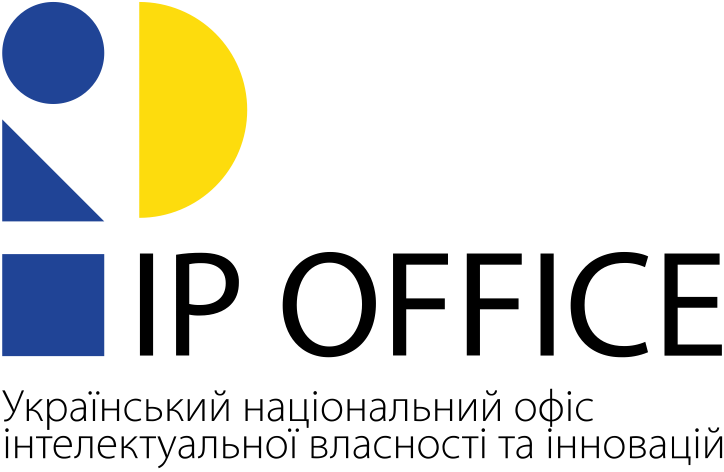 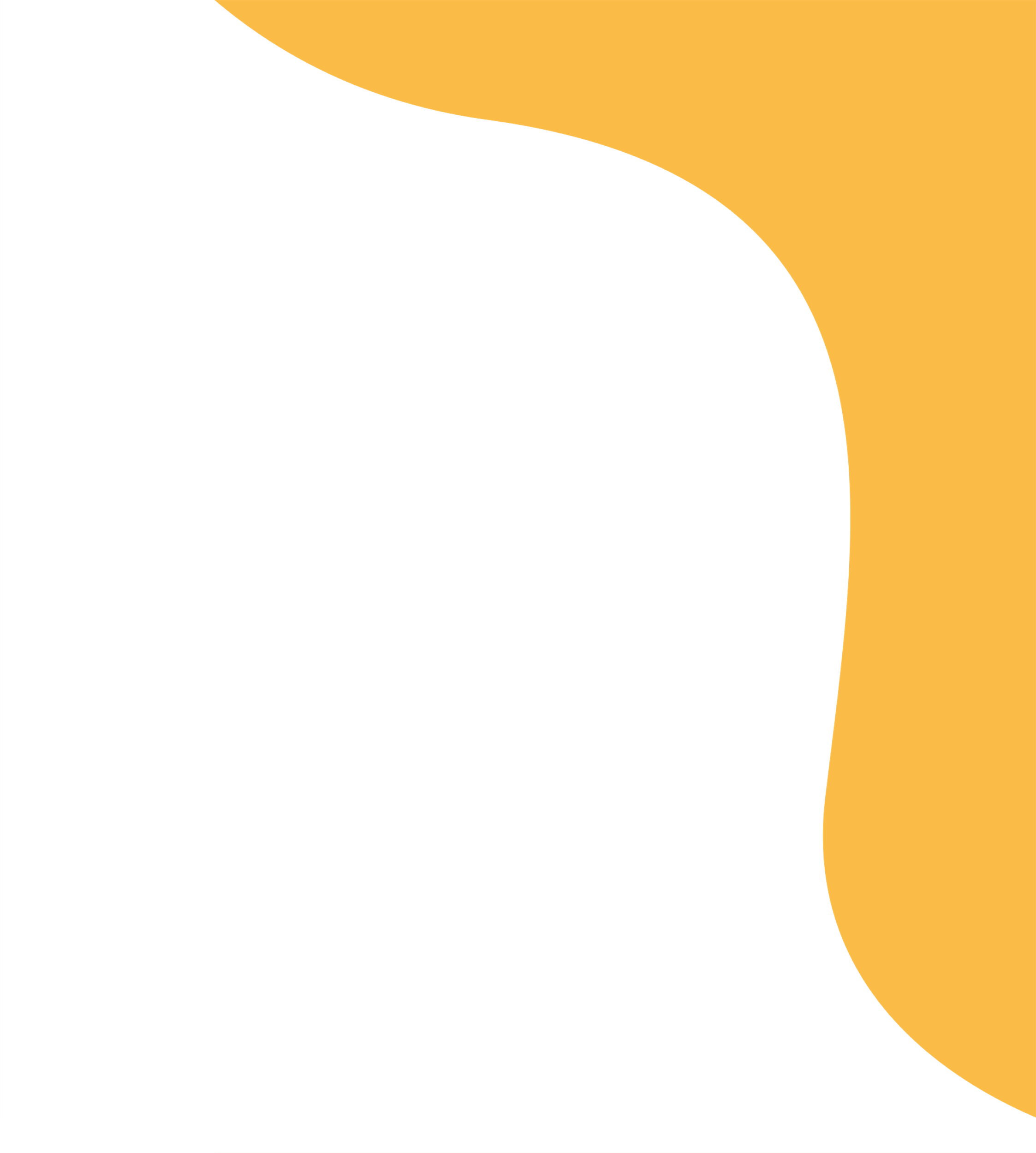 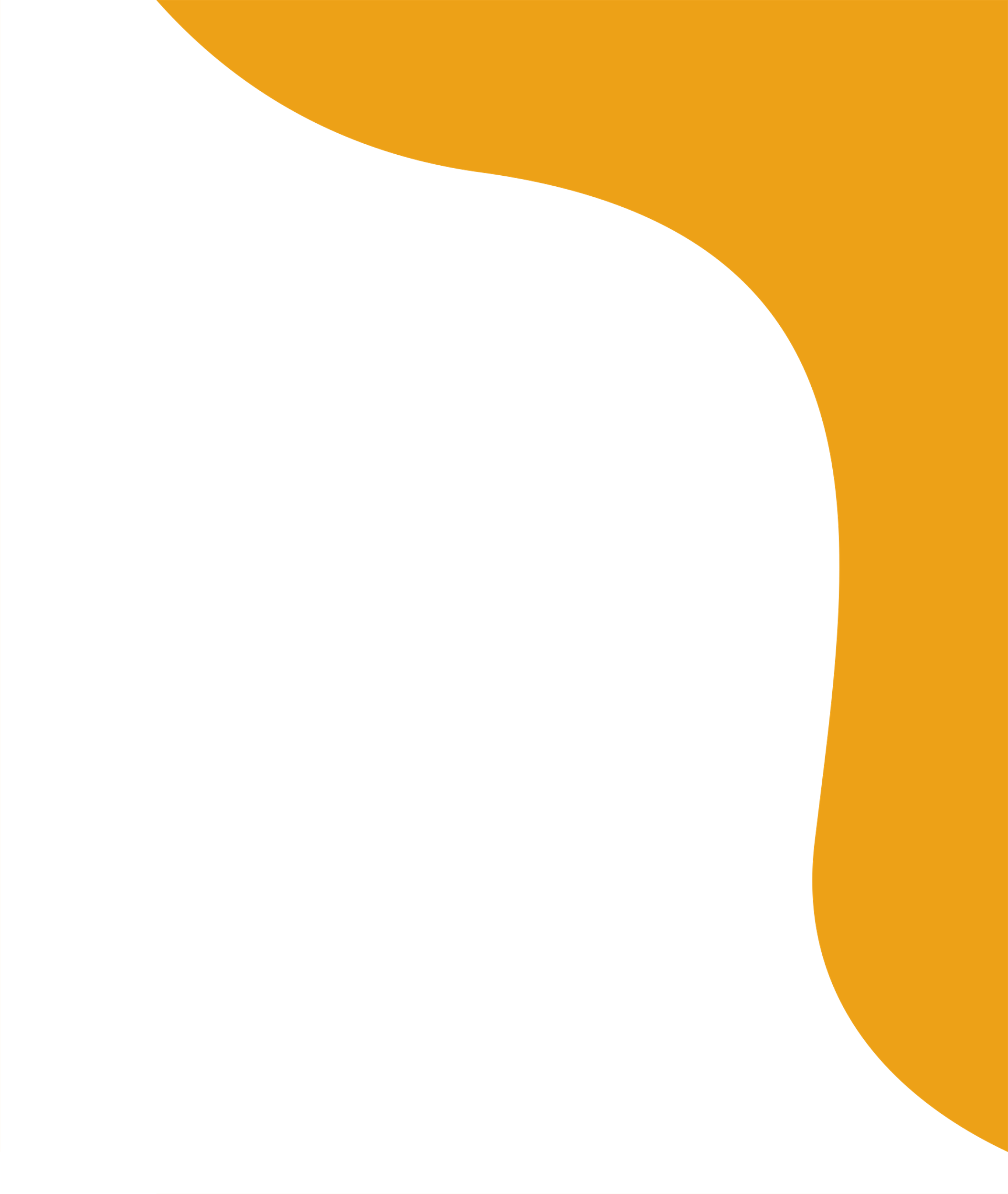 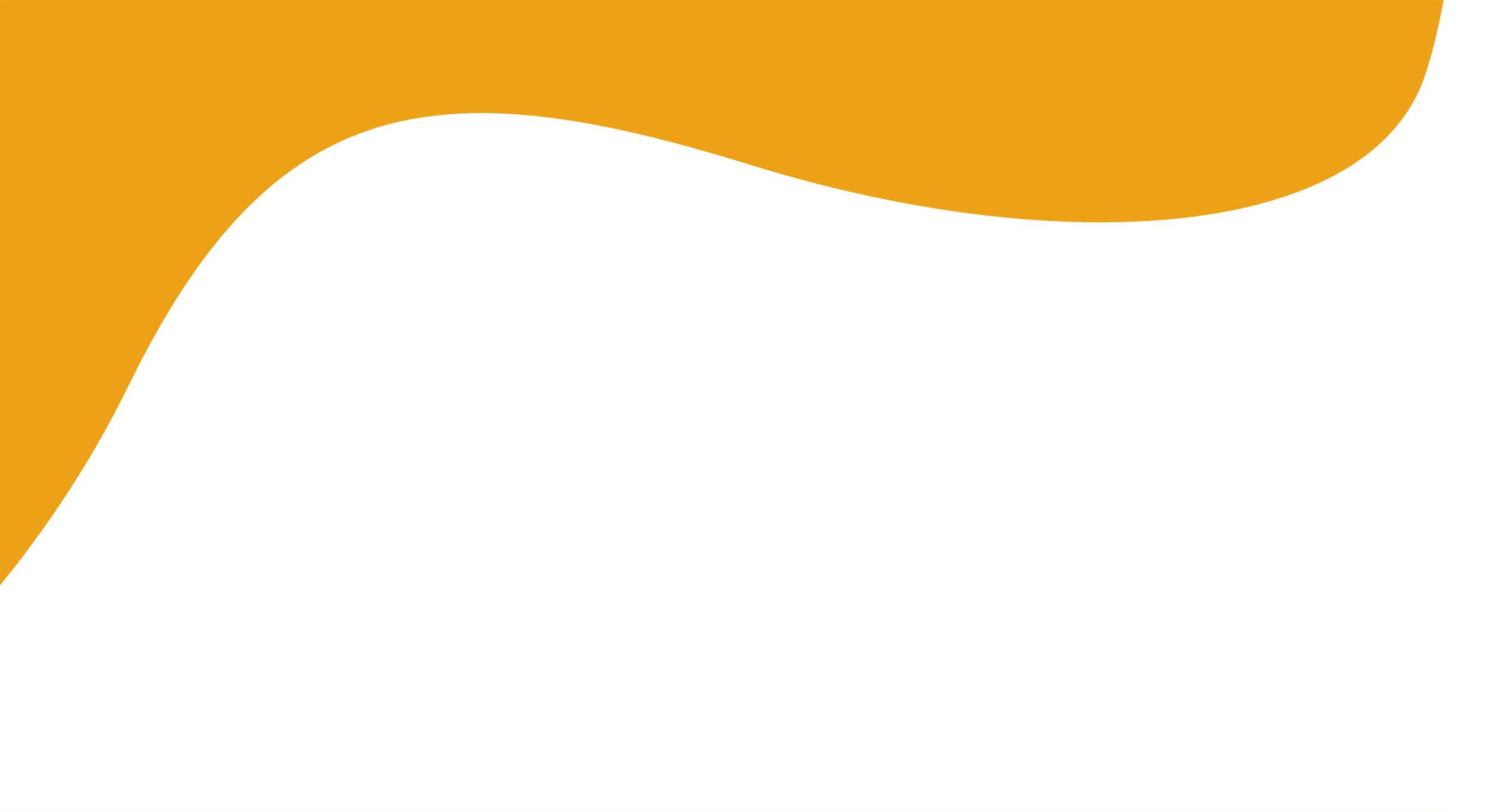 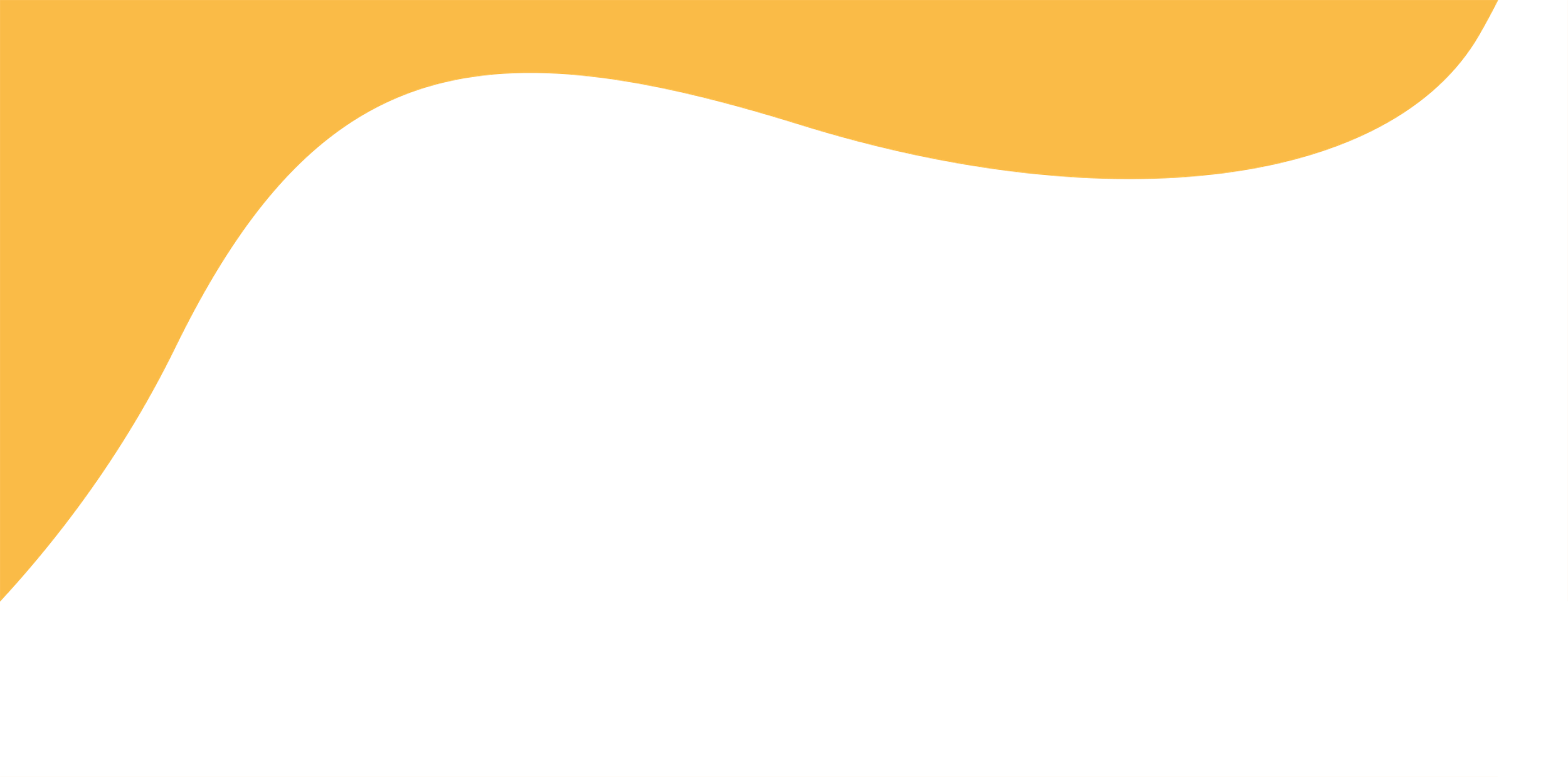 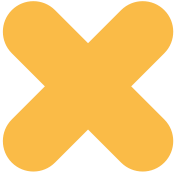 Тенденції розгляду ІР справ: судова практика щодо неналежного суб'єктного складу сторін

Постанова Верховного суду від 20 вересня 2024 р. у справі № 760/20934/18 - у справі про визнання ТМ добре відомою в Україні - змінено постанову апеляційного суду з мотивів відмови у позові із залишенням такими мотивами - неналежний суб`єктний склад сторін.

Мотивація Верховного суду: апеляційний суд встановивши, що рішенням суду першої інстанції, в частині, яка була предметом апеляційного перегляду, вирішено питання про охоронювані законом інтереси ПрАТ, яке не брало участі у справі в суді першої інстанції правильно скасував вказане рішення суду та ухвалив нове судове рішення про відмову у задоволенні позову.  
Однак при цьому свої висновки про відмову у позову апеляційний суд мотивував не тільки неналежним суб`єктним складом учасників справи, а й зробив висновки по суті заявленого спору щодо доведеності позовних вимог. 
Натомість висновки суду по суті спору мають бути зроблені за належного суб`єктного складу її сторін, на що неодноразово звертав увагу Верховний Суд  (подібні за змістом постанови Верховного Суду від 23 червня 2022 року у справі № 344/1762/17,твід 08 листопада 2023 року у справі № 940/495/22)
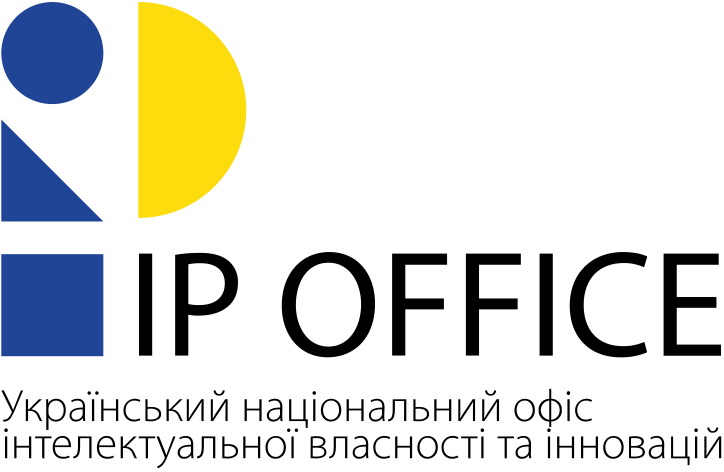 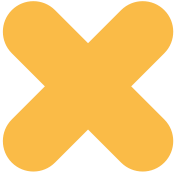 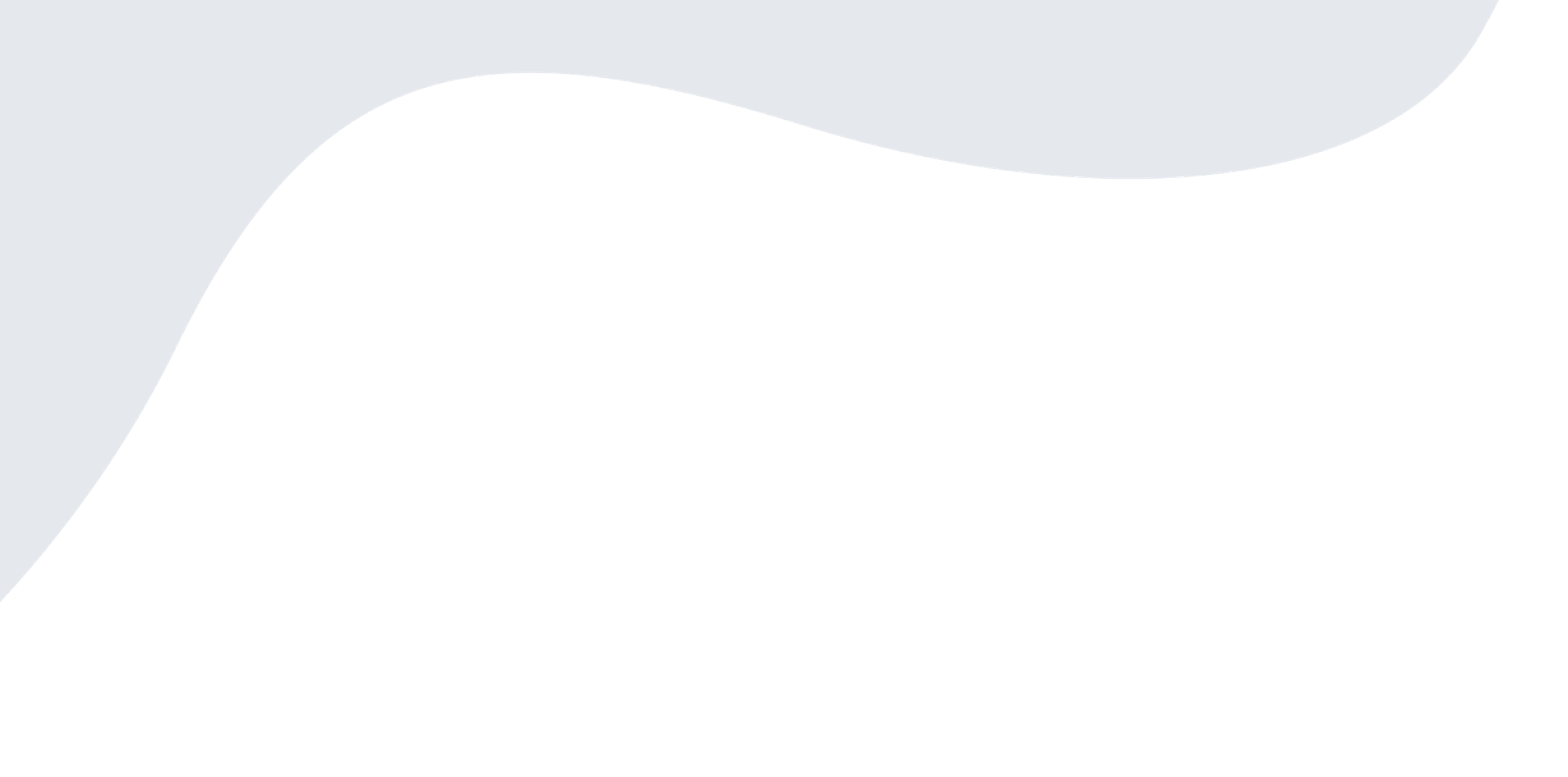 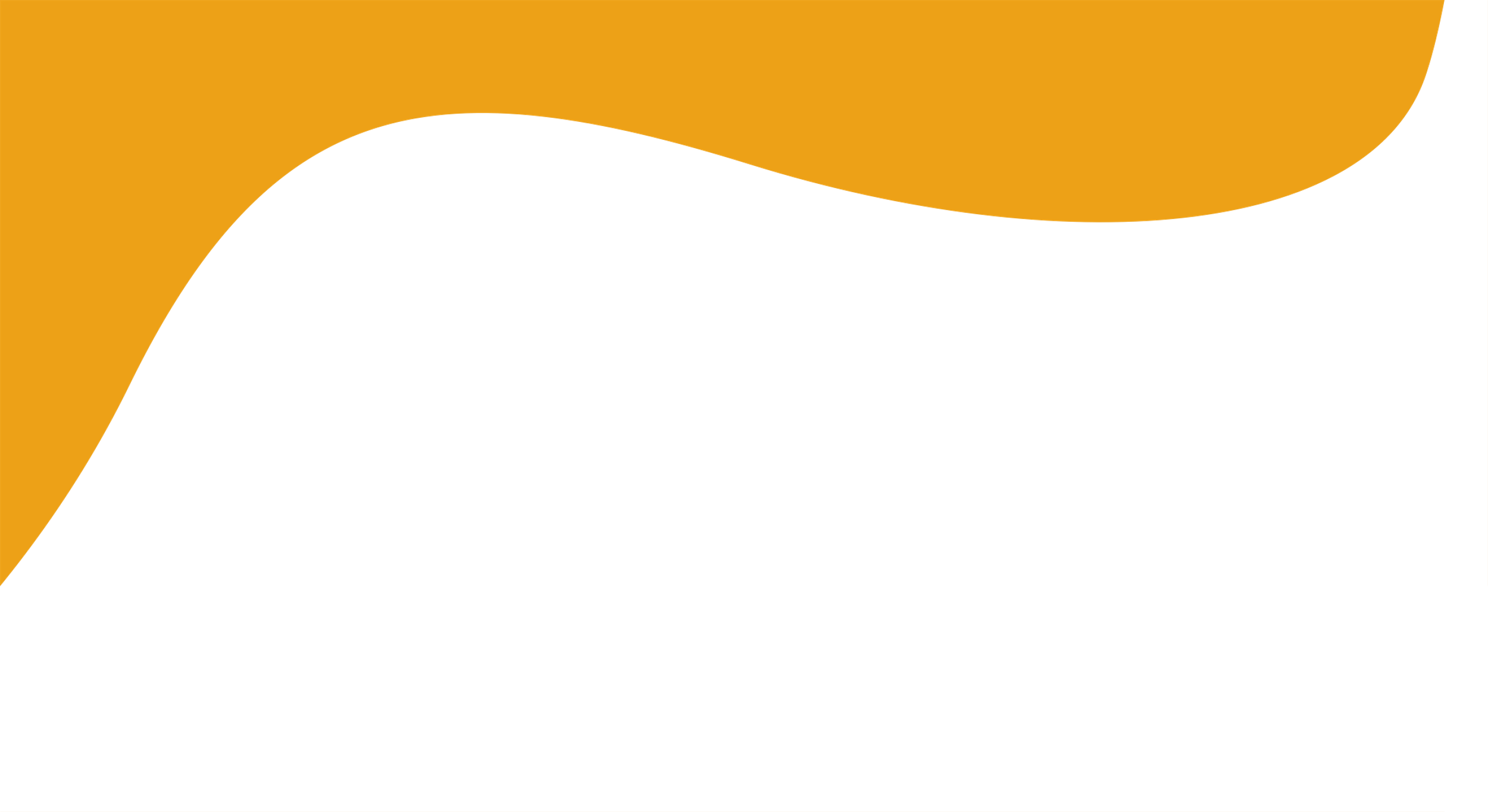 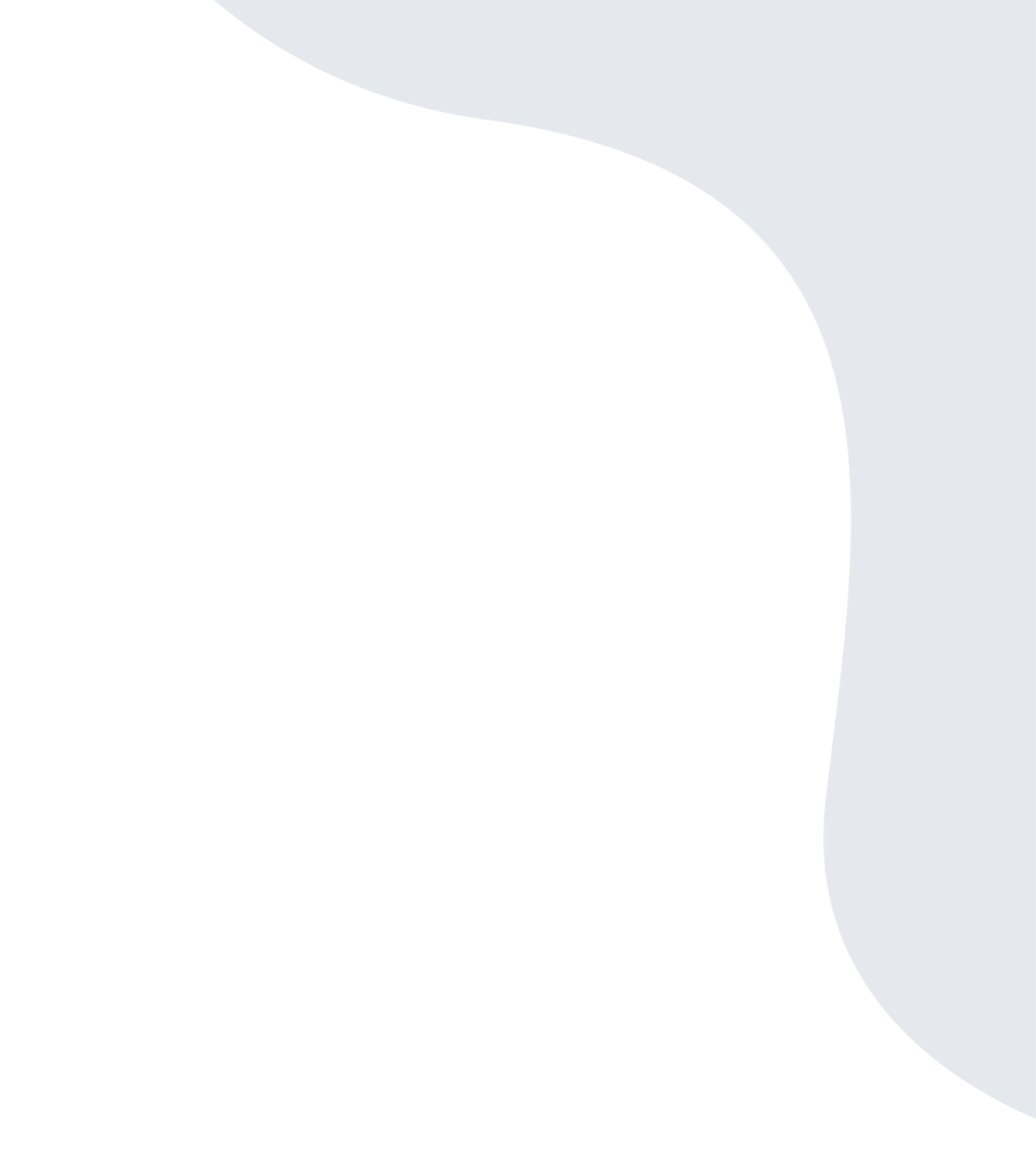 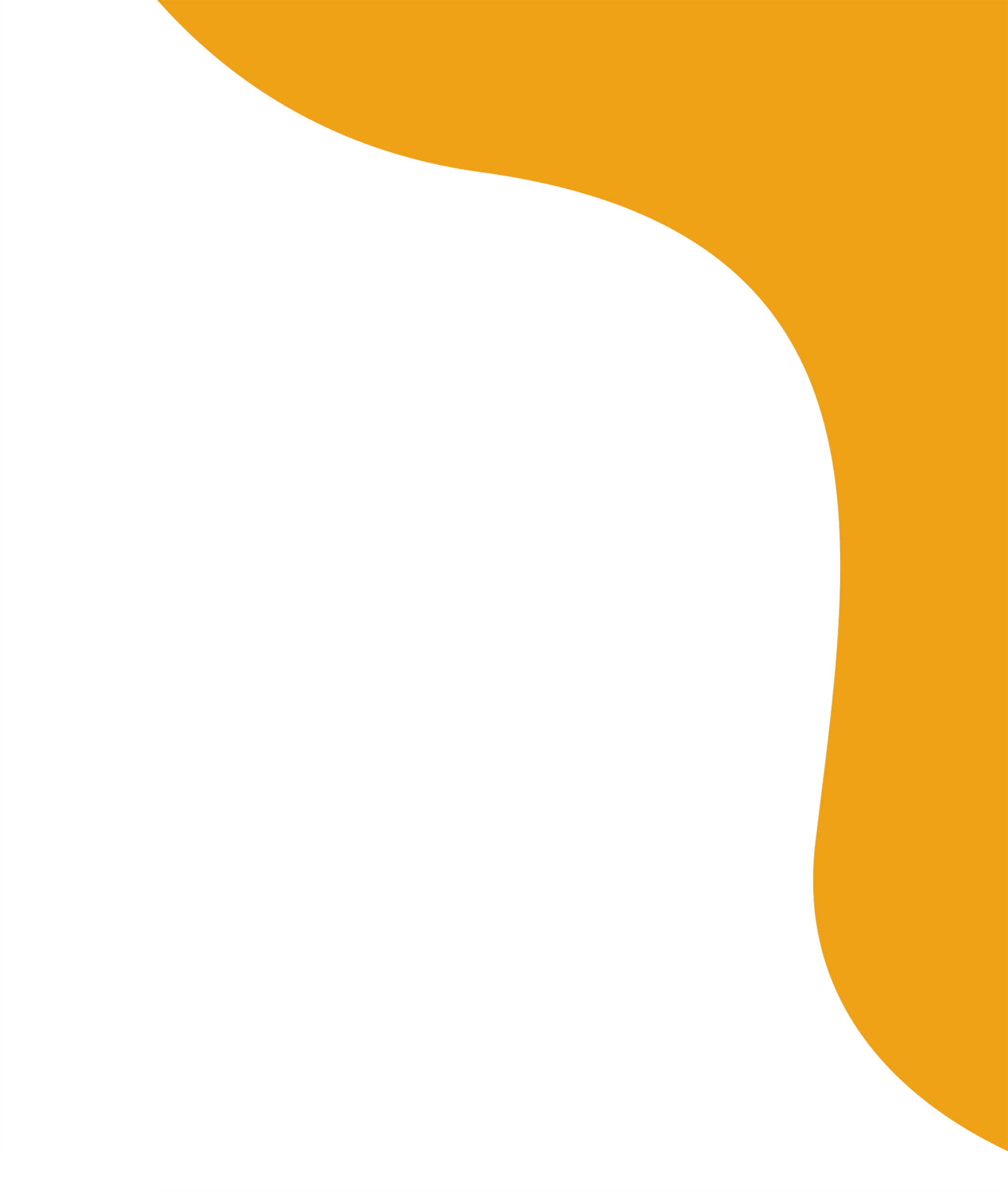 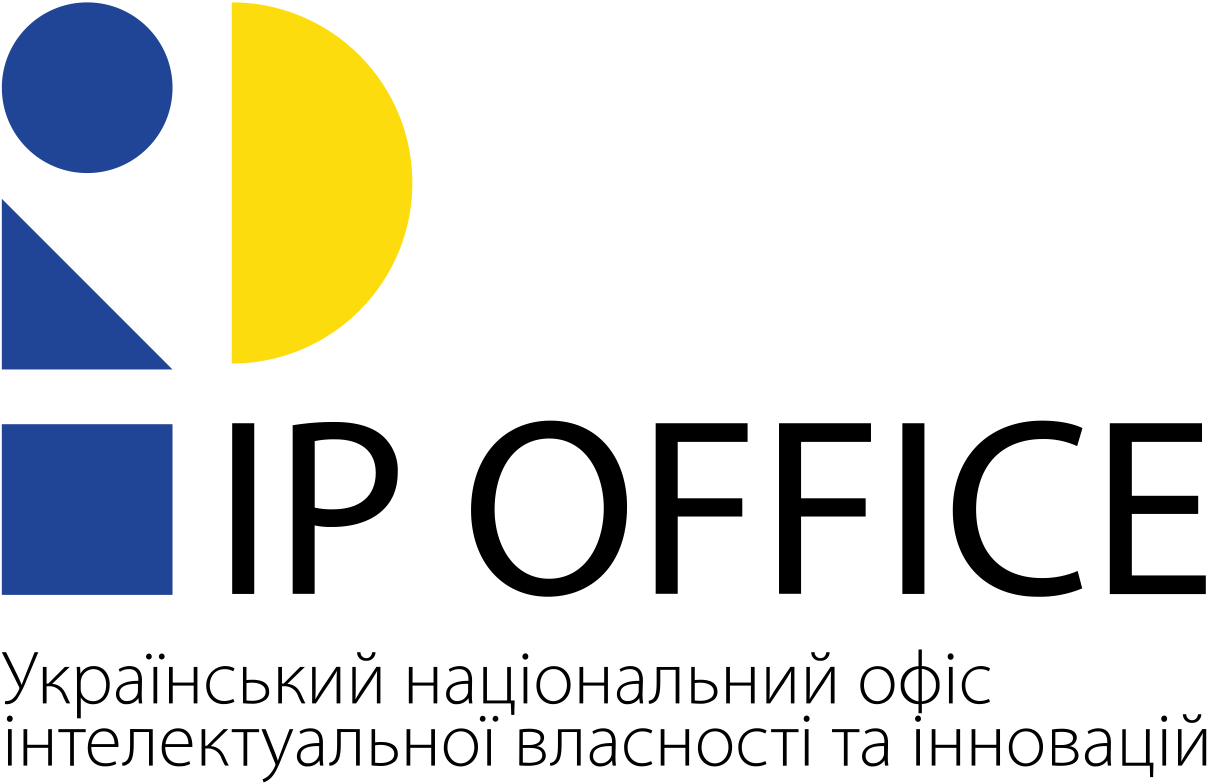 Тенденції розгляду ІР справ, судова практика: 
цікавий кейс у категоріях справ про визнання недійсними прав на зареєстровані промислові зразки
У спорі про визнання недійсними прав на зареєстровані промислові зразки судами помилково ототожнено територіальний принцип правової охорони промислового зразка в Україні та «новизну» промислових зразків, яка є екстериторіальною.
Підставою позову є невідповідність промислових зразків умовам надання правової охорони, таким як «новизна» та «індивідуальний характер».

	Суд касаційної інстанції на підставі системного аналізу норм Закону України «Про охорону прав на промислові зразки» дійшов висновку, що норма статті 6 Закону № 3688-XII передбачає декілька альтернативних способів доведення до загального відома промислового зразка, в тому числі у результаті здійснення державної реєстрації. Однак, державна реєстрація – це не єдиний спосіб доведення до загального відома зареєстрованого промислового зразка. У процесі встановлення новизни промислового зразка беруться до уваги будь-які відомості, що стали загальнодоступними до дати подання заявки, а якщо заявлено пріоритет, - до дати пріоритету, і закон не обмежує джерела, які можуть свідчити про загальнодоступність відомостей, зокрема і наявність відповідних реєстрацій промислових зразків у інших країнах. Судом касаційної інстанції оспорювані рішення скасовані, а справу направлено на новий розгляд до Господарського суду міста Києва (постанова Верховного Суду у складі колегії суддів Касаційного господарського суду від 24.11.2022 у справі №910/13251/21) 
	За результатами нового розгляду справи рішенням Господарського суду міста Києва від 06.07.2023, залишеним без змін постановою ПАГС від 17.10.2023, позовні вимоги задоволено повністю. Верховним Судом не знайдено підстав для скасування оскаржуваних судових рішень та ухвалення нового рішення про відмову у задоволенні позовних вимог (постанова Верховного Суду у складі Касаційного господарського суду від 06.02.2024 у справі № 910/13251/21).
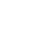 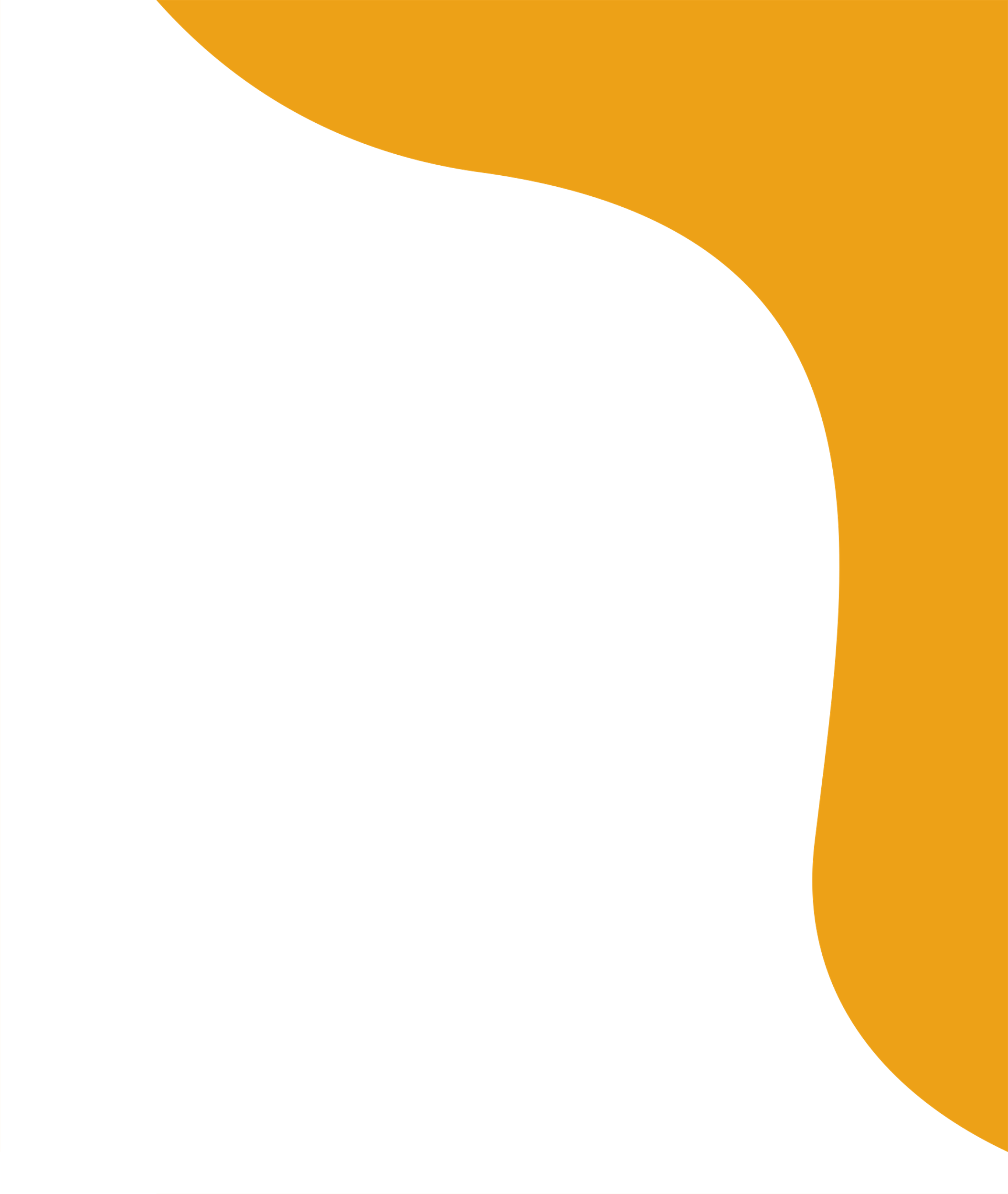 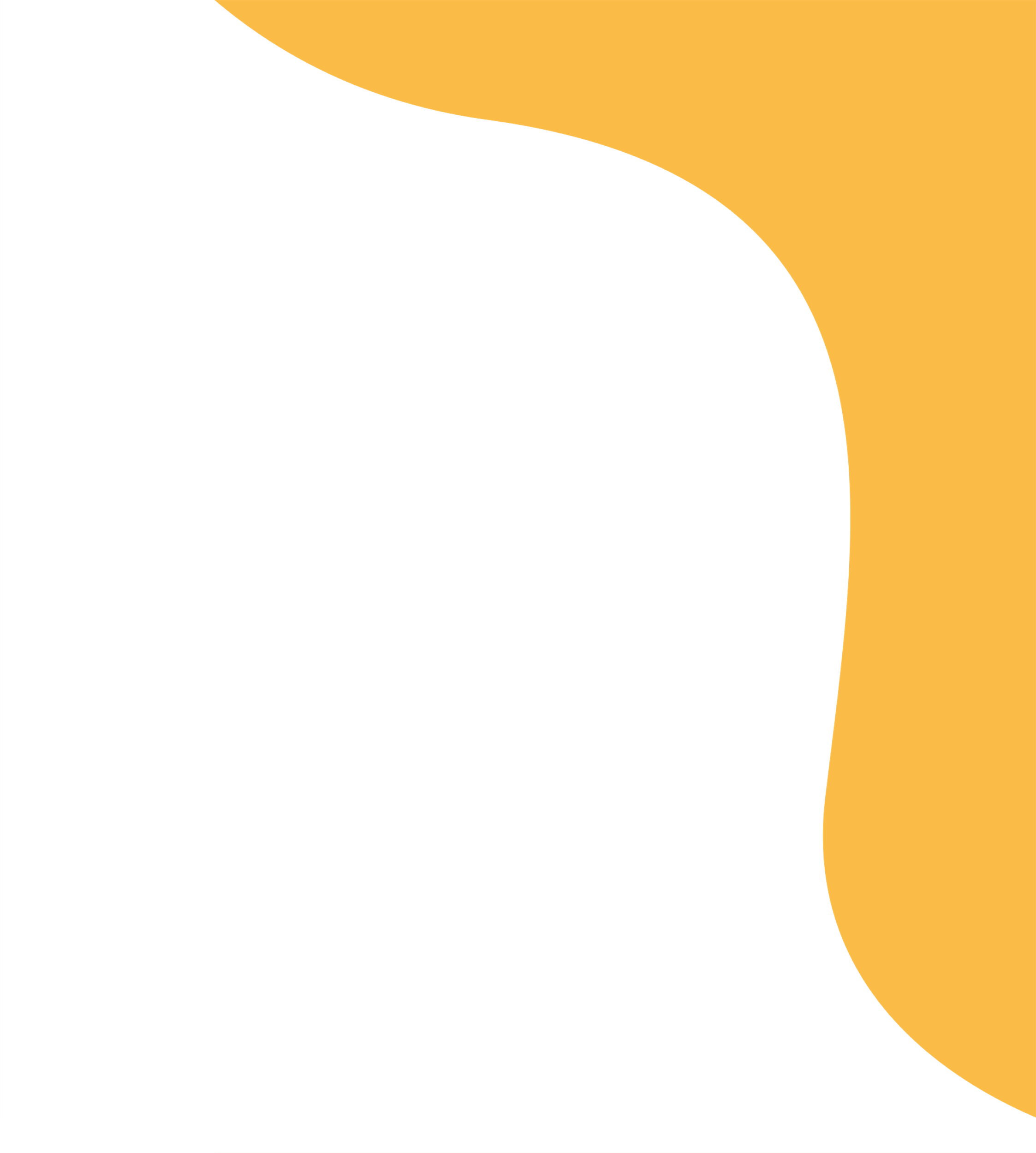 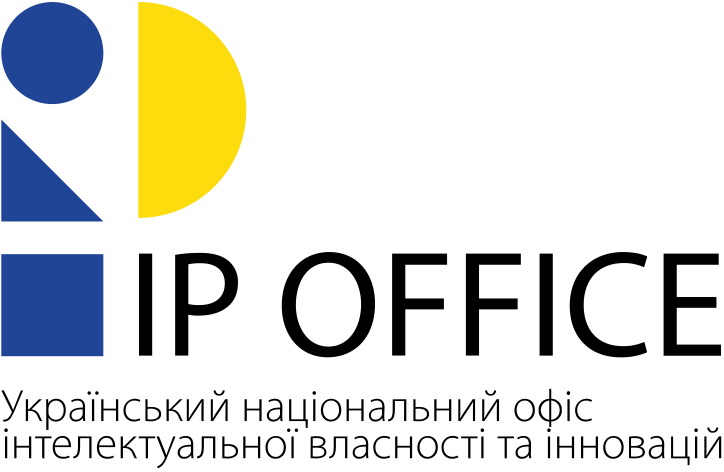 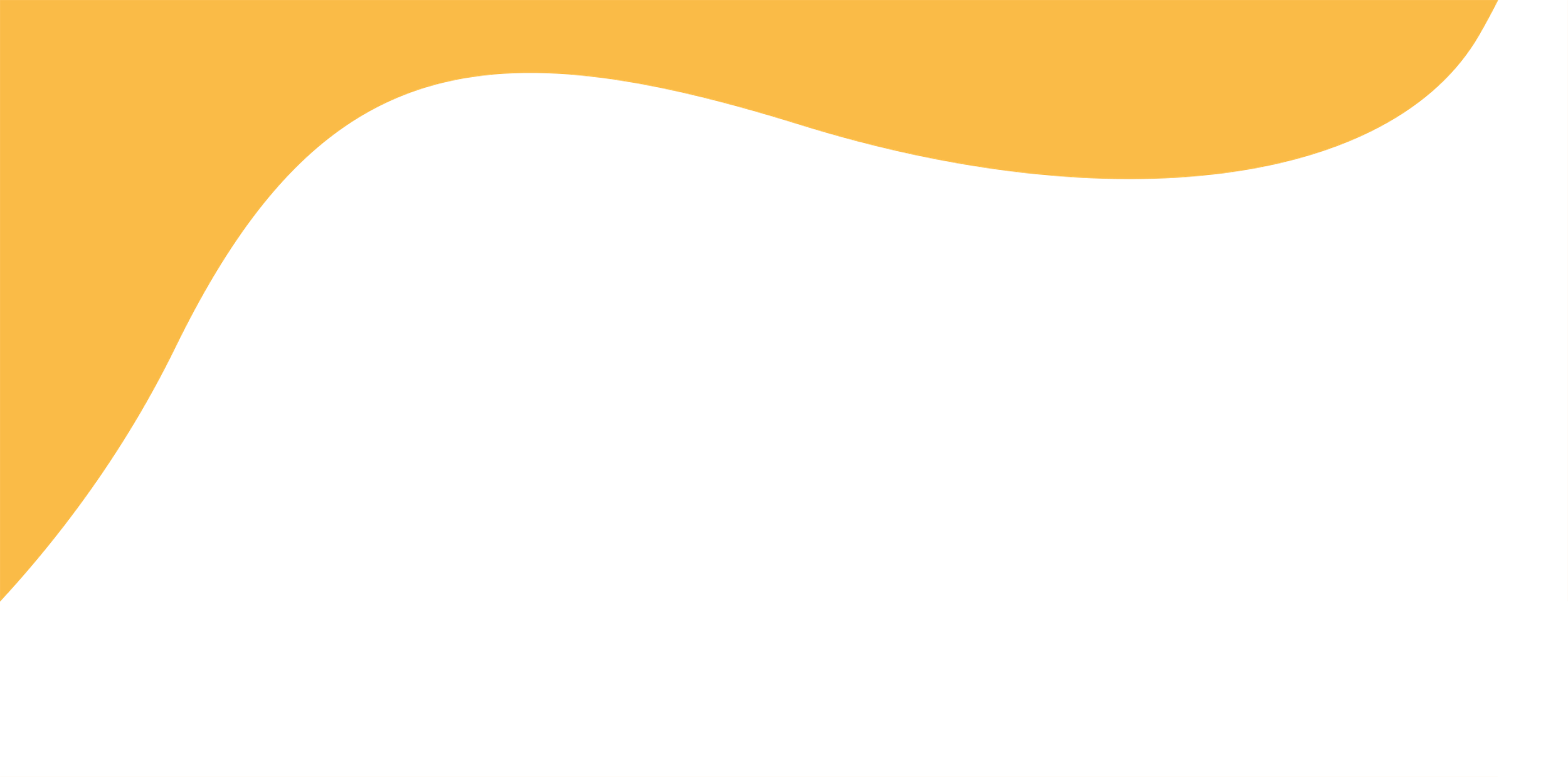 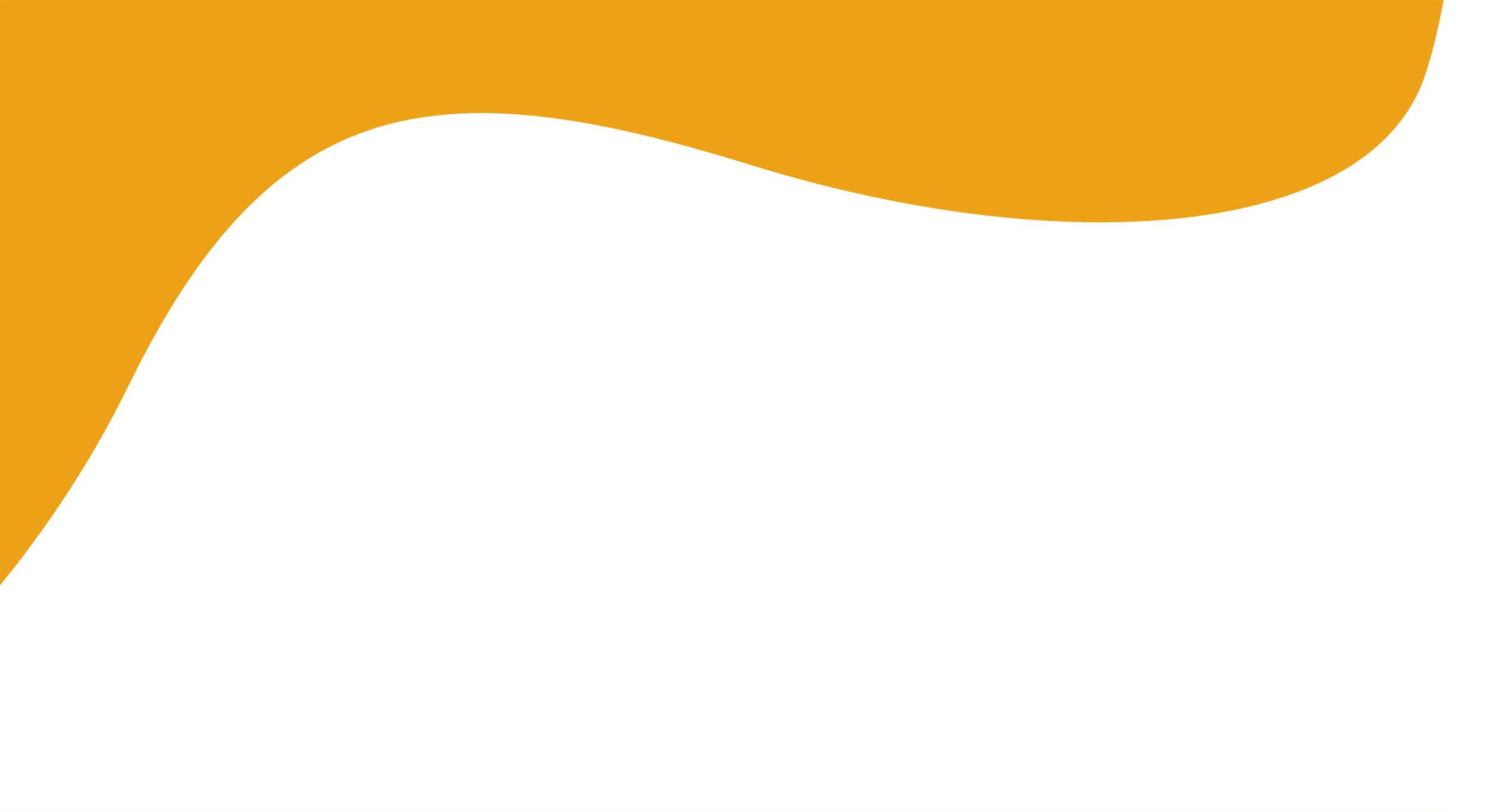 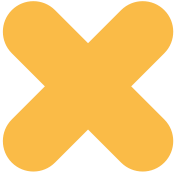 Тенденції розгляду ІР справ: судова практика щодо отримання додаткової охорони прав на винаходи

Верховний суд  у справі № 910/8295/210 за позовом японської компанії Тюгай Сеяку Кабусікі Кайся про визнання недійсною та скасування відмови в наданні додаткової охорони прав на винахід за патентом України -  дав відповідь на питання про можливості реалізації права на отримання додаткової охорони володільцям патентів на винаходи, які мали таке право (так зване право на СДО), проте не встигли його реалізувати у зв’язку з введенням в дію 16.08.2020 нового Закону  № 3687«Про охорону прав на винаходи і корисні моделі», яким у статті 27-1 передбачено новий строк для подання  клопотання про таке продовження

 Висновки Верховного суду:
Відсутність у внесених до законодавства у 2020 році новелах згадки про права власників патентів, що виникли раніше до набуття чинності статті 27-1 Закону, не має позбавляти позивача реалізувати своє гарантоване міжнародними договорами України право на отримання додаткової охорони.
Позбавлення права на додаткову охорону йде врозріз із взятими Україною зобов’язаннями за Угодою про асоціацію між Україною.
Верховний суд зауважив, що у цій конкретній справі вирішальною є не подія подання клопотання, а момент виникнення у позивача права на продовження строку дії прав на винаходи за патентом. 


Верховний суд залишив касаційну скаргу без задоволення, оскаржувані судові рішення попередніх інстанцій змінив, виклавши мотивувальну частину в редакції своєї постанови, а в решті залишив їх без змін (постанова Верховного суду  від 14.12.2023 у справі № 910/8295/210).
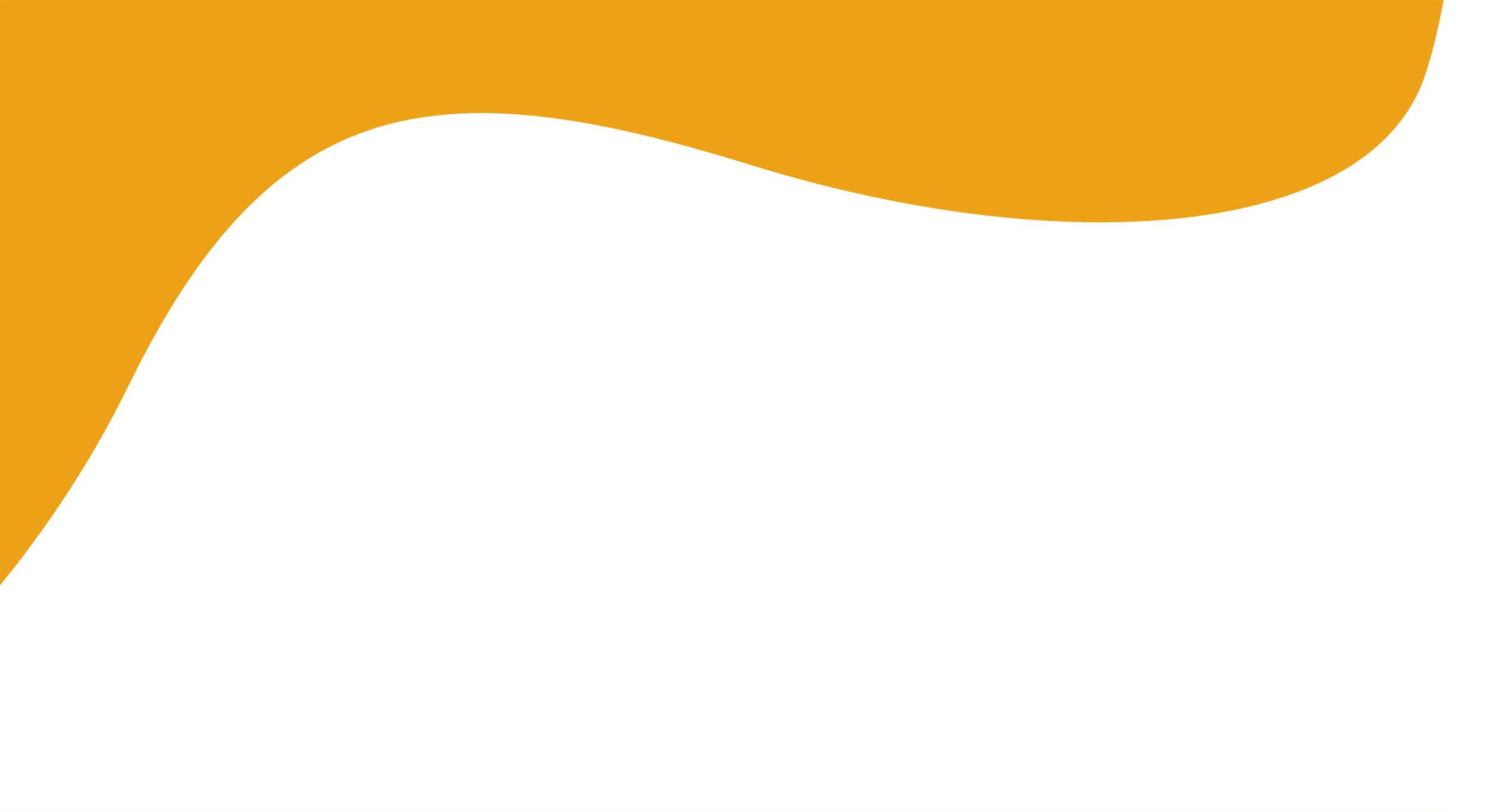 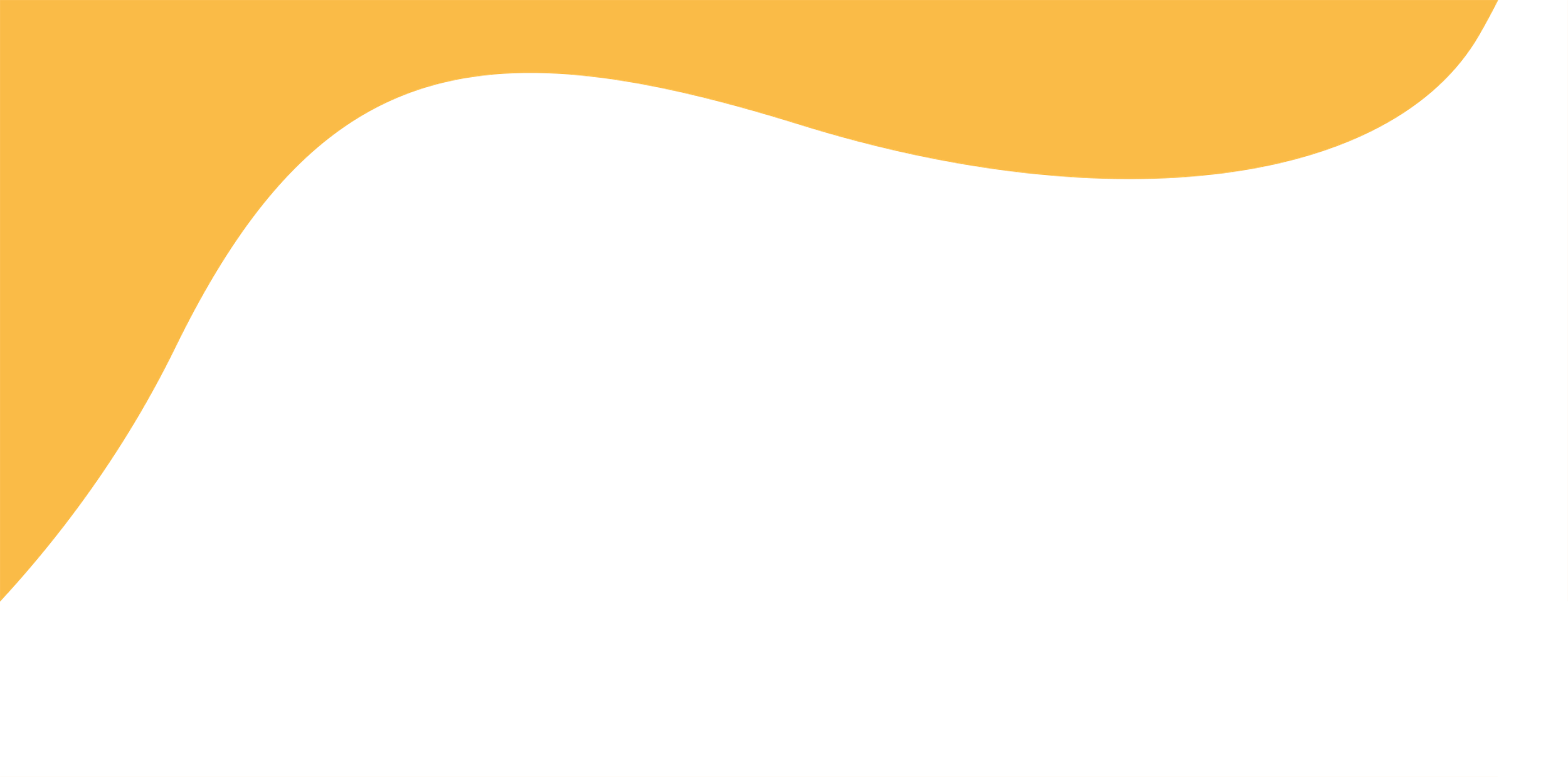 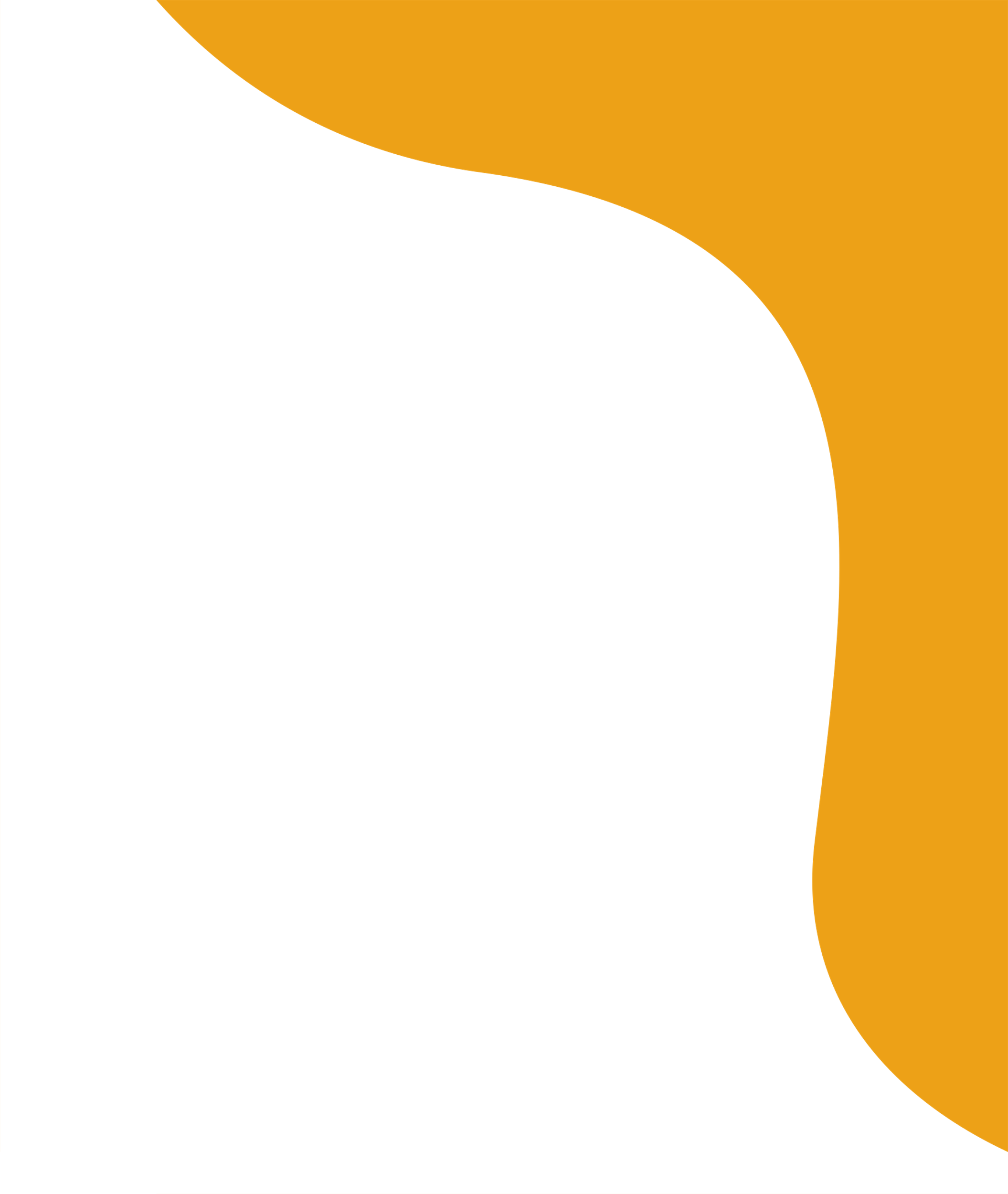 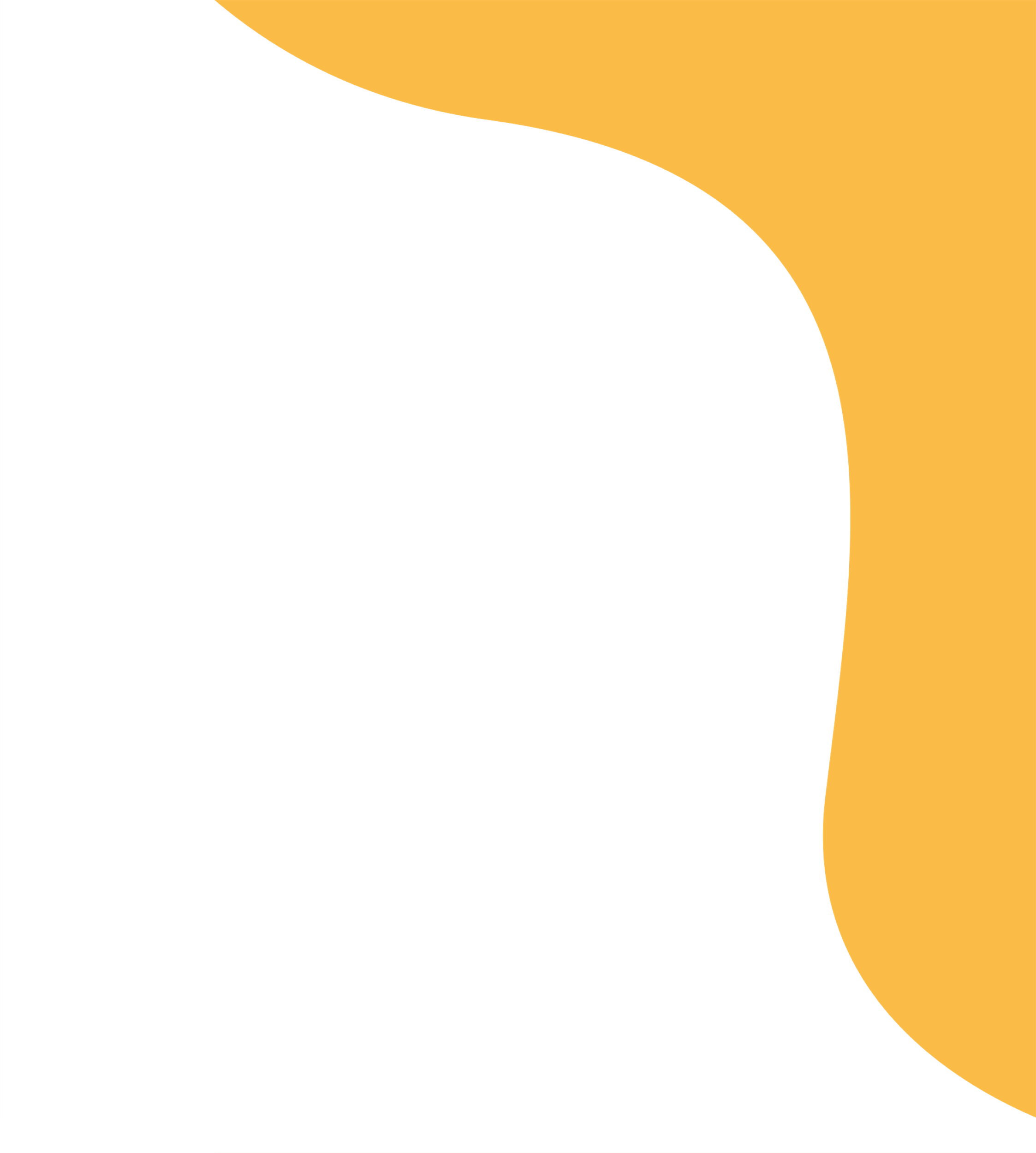 Судова практика: цікаві кейси в категоріях справ  про дострокове припинення дії свідоцтв на ТМ
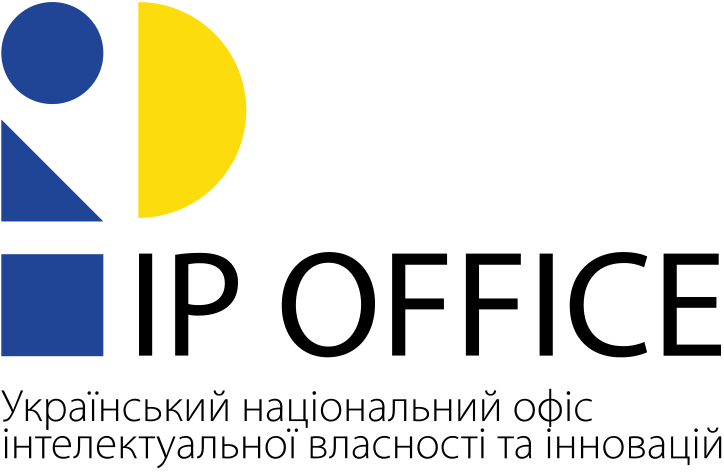 До предмету дослідження в категоріях справ  про дострокове припинення дії свідоцтв на ТМ  повинні входити не тільки обставини використання/невикористання торговельної марки, а й обставини, які підтверджують заінтересованість особи, яка подає заяву про дострокове припинення дії свідоцтва.  
У розгляді справ про дострокове припинення дії торговельної марки, враховуючи принцип змагальності сторін, не повинна здійснюватися трансформація тягаря доведення і його перенесення з особи, щодо свідоцтва якої була подана заява про дострокове припинення. Зі статті 13 Конституції України вбачається, що власність зобов`язує. Із свідоцтва на ТМ випливають не лише права, а й обов`язки щодо використання торговельної марки. Допустимість дострокового припинення прав на торговельну марку є правовим засобом, який перешкоджає встановленню монополії на позначення, що не використовується суб`єктами з метою вирізнення товарів та послуг.
Позовна заява може спричинити припинення права інтелектуальної власності, тому видається, що для цього повинна бути відповідна мотивація. Суб`єктом (позивачем), який може звертатися із позовом про дострокове припинення дії свідоцтва на торговельну марку, може бути будь-яка заінтересована особа, оскільки в пункті 4 статті 18 Закону № 3689-XII не встановлено певних кваліфікуючих вимог до особи, яка звертається з відповідною вимогою. Втім, очевидно, що особа, яка звертається з такою вимогою, повинна мати щонайменше, інтерес (з урахуванням змісту статей 15 та 16 ЦК України). Разом з тим, виходячи з правової сутності торговельної марки, умовою належного її використання є використання власником зареєстрованої торговельної марки саме щодо зазначених у свідоцтві товарів і послуг, саме щодо кожної  із зазначених у спірному свідоцтві послуг, а не використання торгової марки загалом.
Верховний Суд на цих підставах   передав справу за позовом компанії Спейс Експлорейшн Текнолоджіз Корп про дострокове припинення дії свідоцтва на ТМ       
на новий розгляд до Господарського суду міста Києва 
(Постанова Верховного Суду від 30.10.2023 № 910/10906/22)
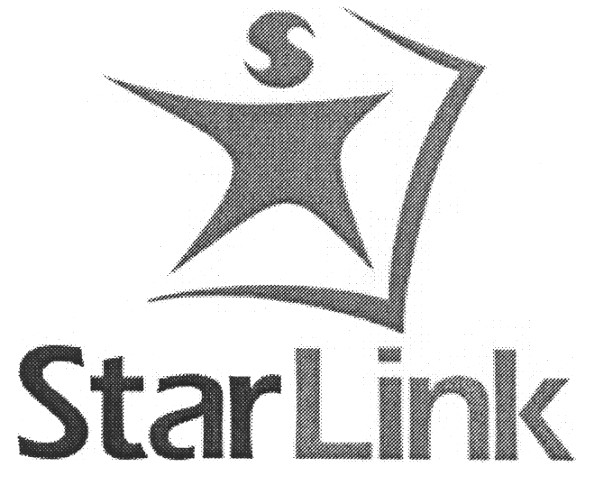 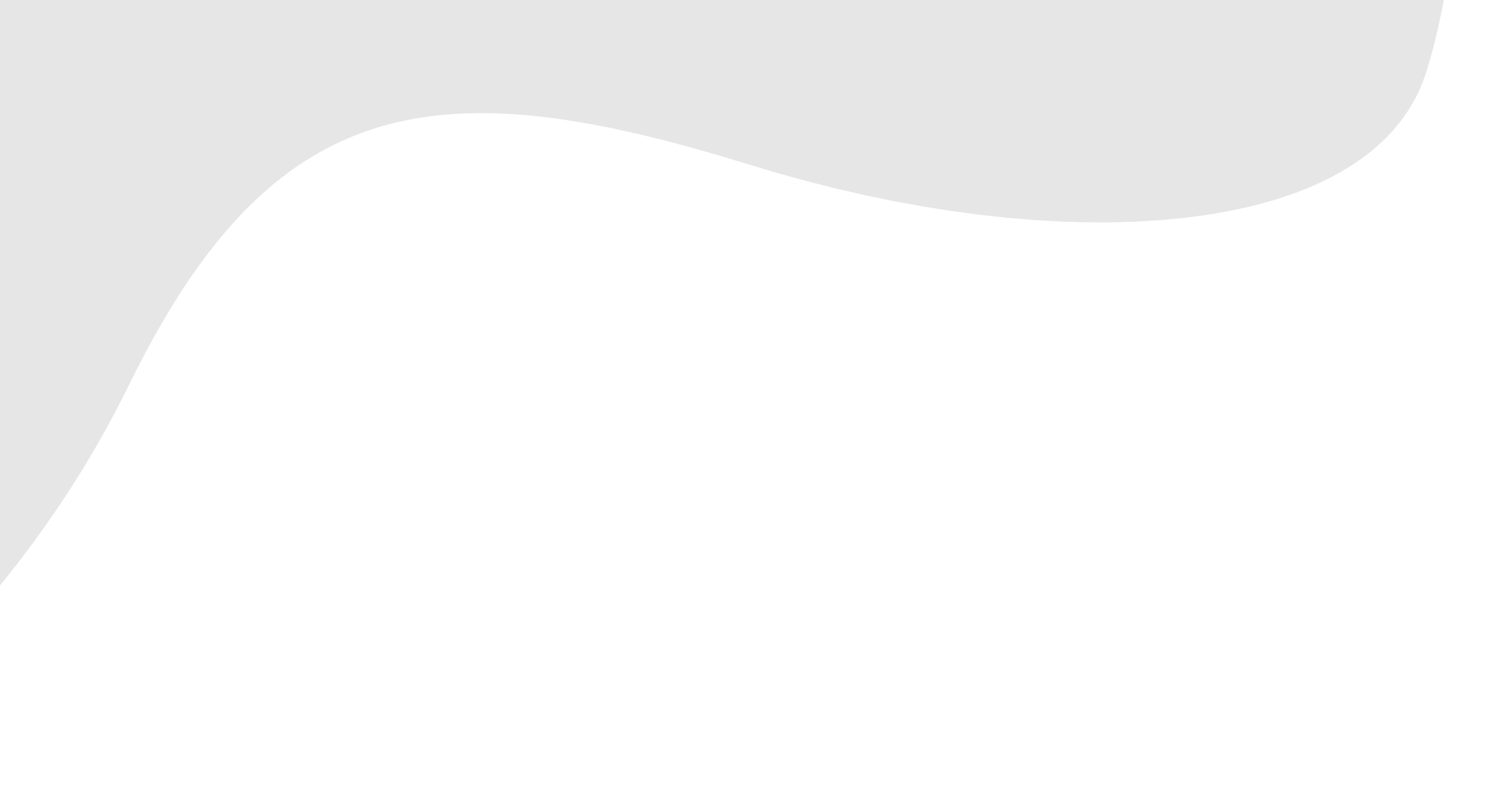 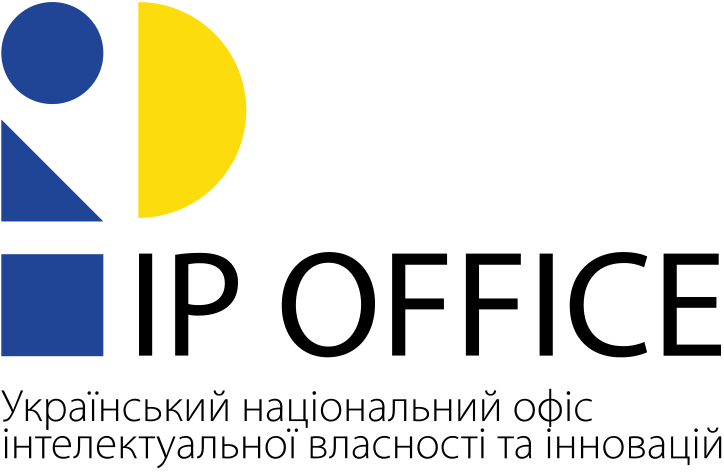 Тенденції розгляду ІР справ, судова практика: цікавий кейс по «монокольору»
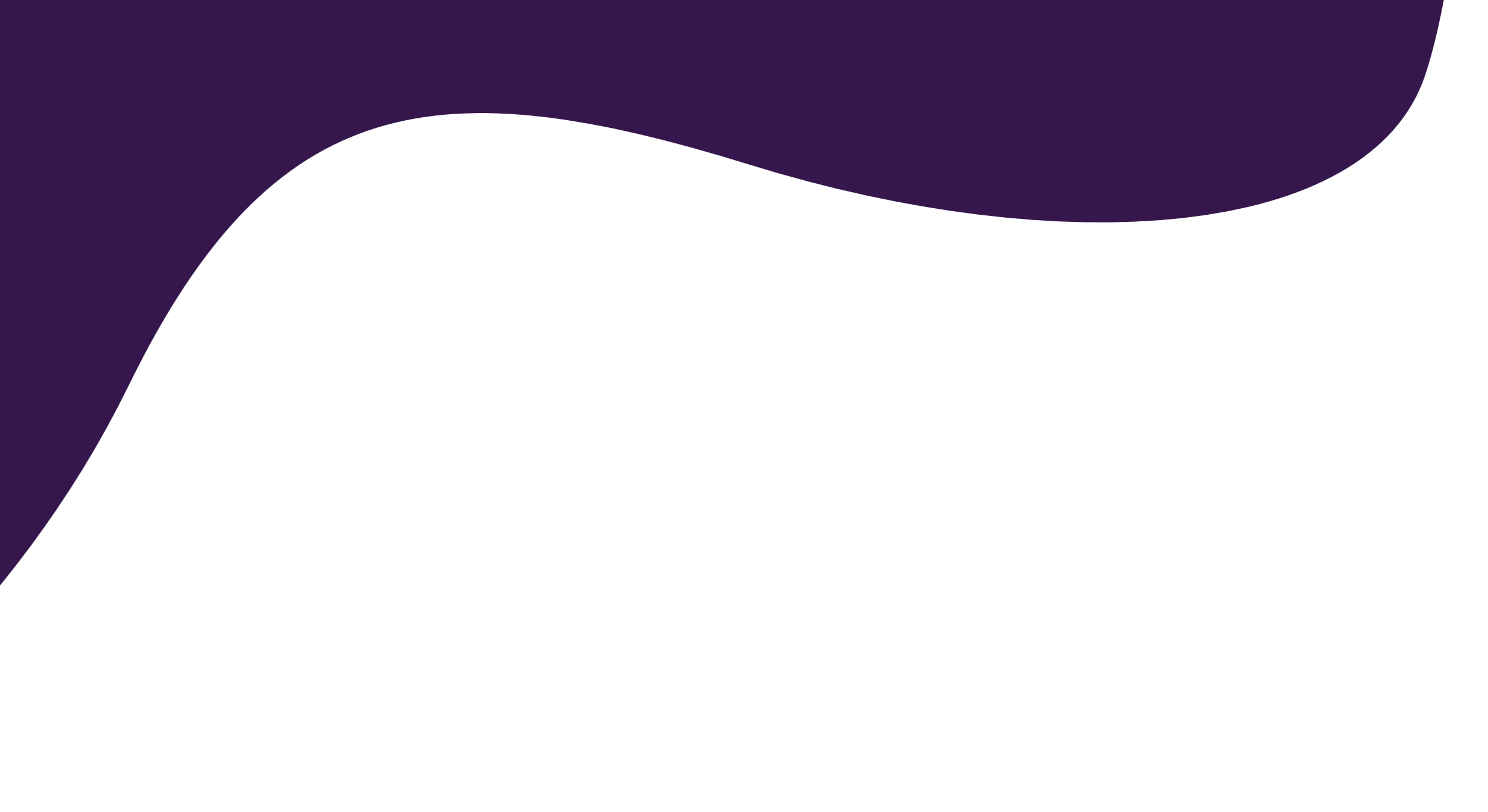 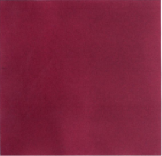 «Свіжа» судова практика щодо вирішення спору про оскарження відмови в реєстрації  ТМ - РОЖЕВОГО «монокольору»
20.08.2024 Верховним Судом винесено постанову в справі № 910/13105/21, якою залишено без змін постанову  Північного апеляційного господарського суду, а касаційну скаргу позивача – авіакомпанії ВІЗЗ Еір Хангері Зрт - без задоволення. 

	Обставини справи: авіакомпанія звернулась до Господарського суду міста Києва з позовом про визнання незаконними та скасування рішень Міністерства економіки України та Апеляційної палати Укрпатенту про відмову в реєстрації торговельної марки у вигляді у вигляді рожевого кольору (pink: pantone 233; с12 m100 у0 k0; r198 g0 b126; hex #c6007е; ral 4010)  за заявкою № m201810403 від 02.05.2018. 
Суд першої інстанції 01.06.2022 позов авіакомпанії задовольнив повністю.   
Суд апеляційної інстанції 30.05.2024 скасував рішення першої інстанції від 01.06.2022 та прийняв нове рішення, яким відмовив в задоволенні позовних вимог. 
Верховний Суд постановою від 20.08.2024 у справі № 910/13105/21 залишив без змін постанову  Північного апеляційного господарського суду. 
	Правовий висновок Верховного Суду: коли на реєстрацію знака подається колір, обов`язковою умовою для відповідно реєстрації торговельної марки є з`ясування питання, чи набуло позначення у вигляді кольору розрізняльної здатності при застосуванні до заявлених товарів або послуг. При цьому, визначальним критерієм оцінки є тест на виконання заявленим кольором основної функції знака, а саме чи дозволяє колір, заявлений на реєстрацію як знак, споживачу без будь-якої ймовірності змішування вирізняти з-поміж інших товарів або послуг одного виробника від товарів або послуг іншого виробника. Споживачі мають однозначно сприймати безпосередньо такий колір (без додаткових графічних і словесних елементів) саме як знак для конкретних товарів або послуг, у зв`язку з чим для реєстрації кольору в якості знаку потрібні переконливі докази набутої розрізняльної здатності виключно кольору для заявлених товарів або послуг. Розрізняльна здатність набута шляхом використання допускається лише за виняткових умов, зокрема, коли кількість заявлених товарів та послуг є дуже обмеженою, а відповідний ринок дуже конкретний. Тобто, реєстрація кольору як знаку для товарів і послуг можлива для дуже вузького кола чітко конкретизованих товарів або послуг.   Таким чином, судом встановлено, що заявлене позивачем на реєстрацію позначення для послуг 39 класу МКТП: не має розрізняльної здатності та не набуло такої внаслідок його використання; є таким, що не має характерного графічного виконання, що свідчить про правомірність оскаржуваних рішень Мінекономіки та Апеляційної палати.
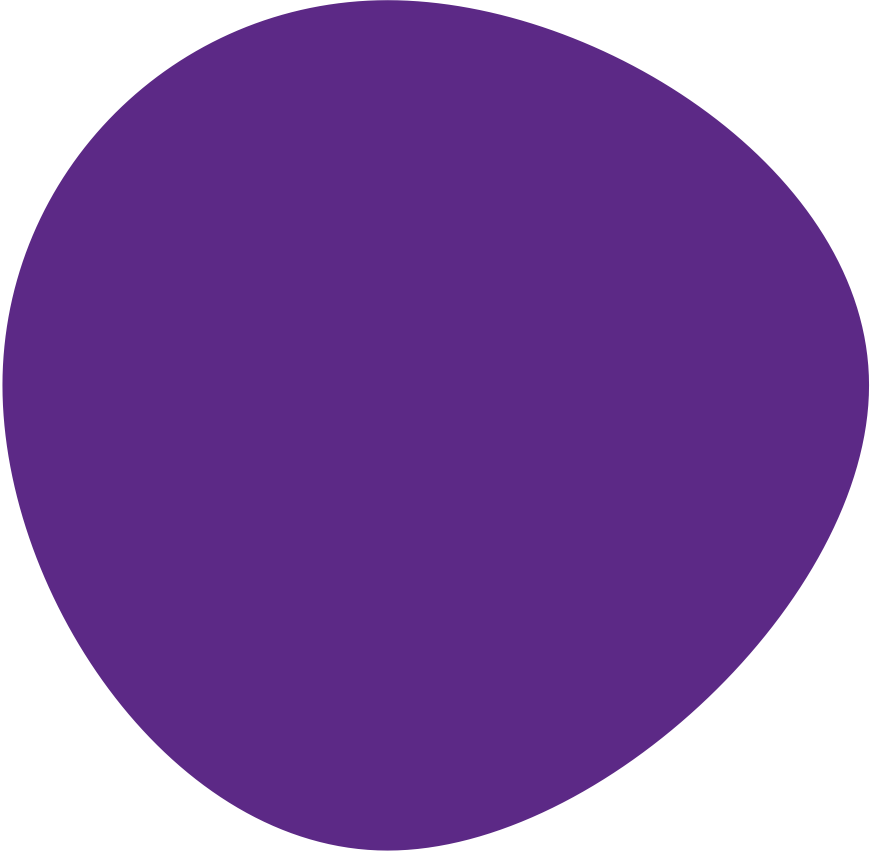 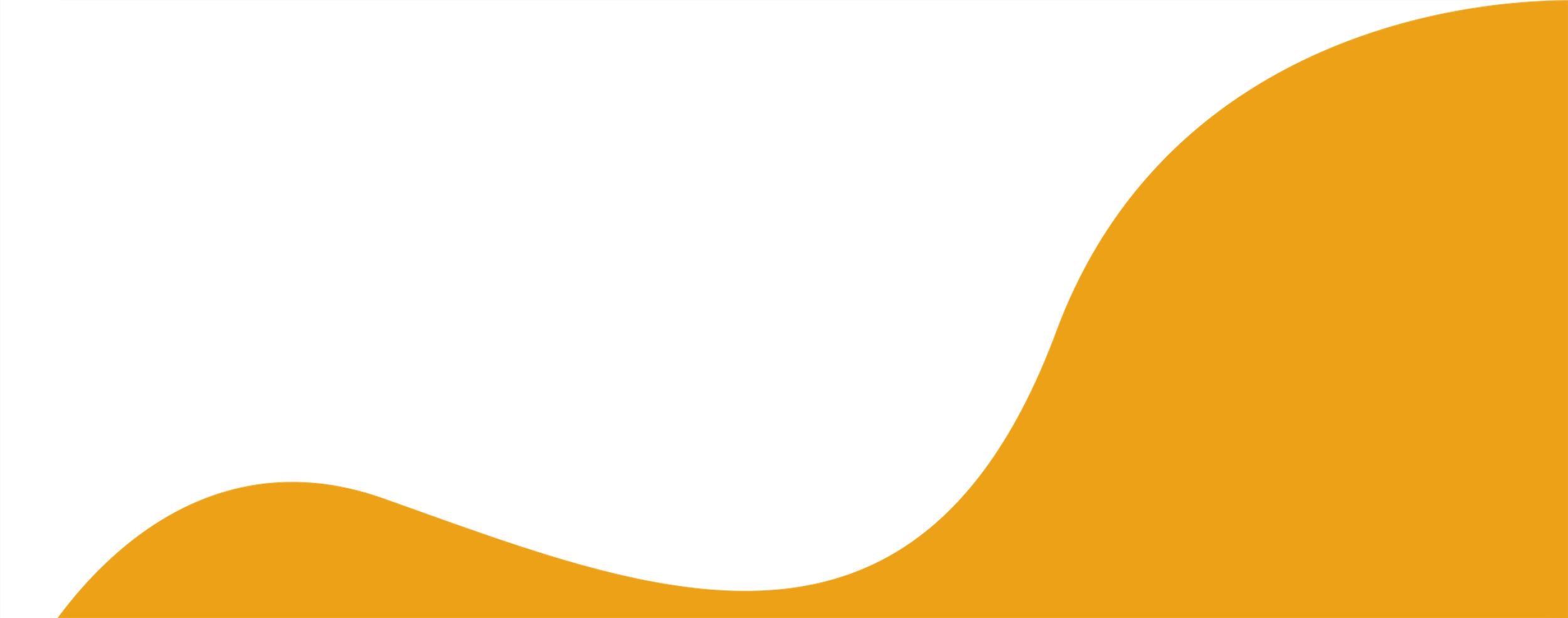 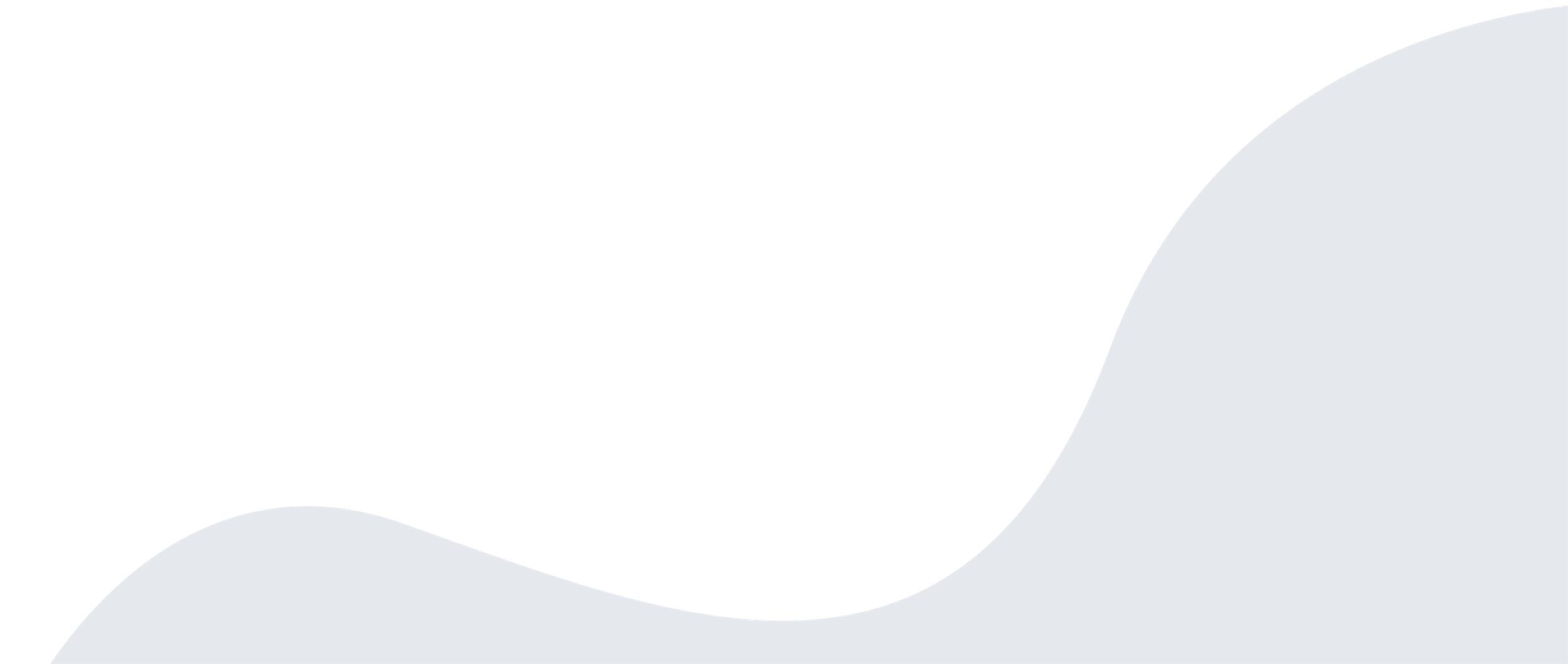 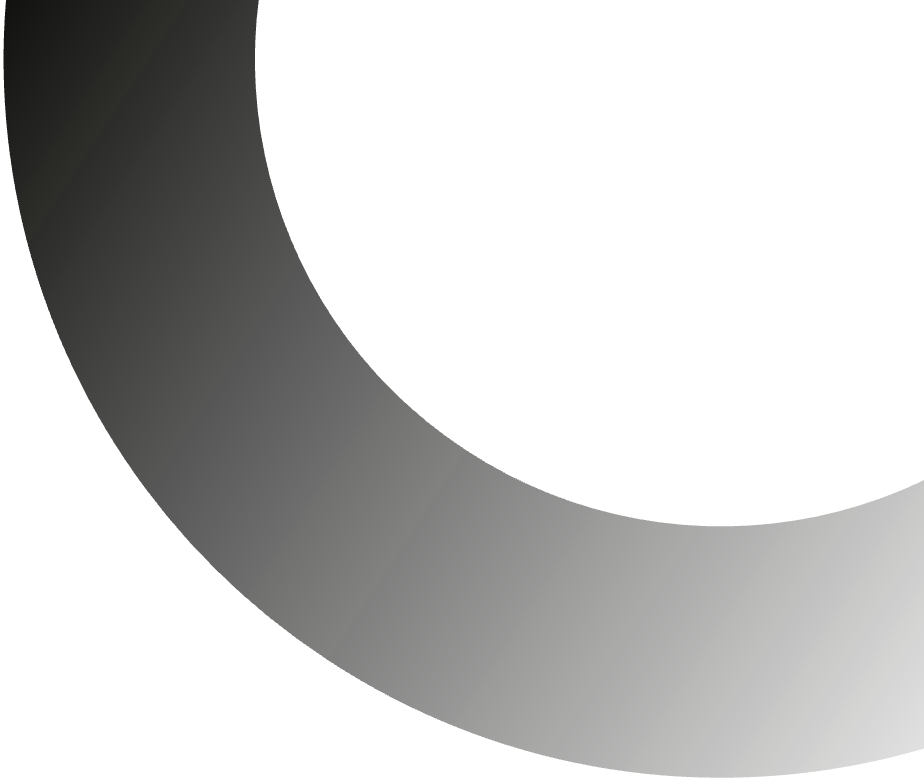 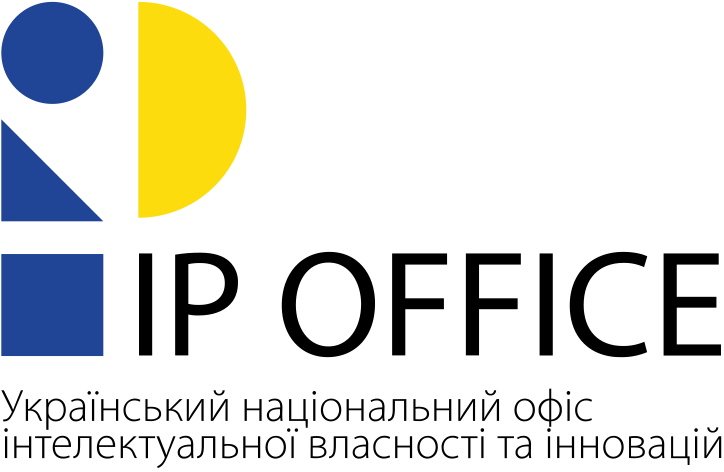 Тенденції розгляду ІР справ: ВЕЛИКА ПАЛАТА ВС щодо добре відомості ТМ
Постанова Великої Палати Верховного Суду від 17 квітня 2024 р. у справі № 910/13988/20  про визнання ТМ «ЦИТРАМОН» добре відомою в Україні
 Великою палатою ВС касаційну скаргу Відповідача задоволено частково,  постанови 1 і 2 інстанцій – скасовано:  
- у частині позовних вимог про визнання позначення «ЦИТРАМОН» добре відомою торговельною маркою в Україні, прийнято нове рішення - у позові в цій частині відмовити.
- у частині позовних вимог про визнання недійсним належного АТ «Лубнифарм» свідоцтва України № 24778 на знак для товарів і послуг «ЦИТРАМОН У» справу направлено на новий розгляд до Господарського суду міста Києва, на якому вона наразі  і перебуває.
Висновки Великої палати Верховного Суду:
-  Вимога про визнання торговельної марки добре відомою не може бути задоволена в позовному провадженні як окрема, оскільки така вимога не спрямована на захист права інтелектуальної власності від конкретного порушення, а є умовою надання цього захисту, зокрема шляхом визнання недійсною реєстрації (свідоцтва) торговельної марки іншою особою.
- Визнання торговельної марки добре відомою Апеляційною палатою або судом не є способами набуття прав на торговельну марку, а є інструментом охорони прав власника добре відомої марки.
Розгляд в Апеляційній палаті заяв про визнання торговельної марки добре відомою в Україні не спрямований на захист прав власника марки від порушень з боку іншої особи, а рішення Апеляційної палати як обов’язкове для УКРНОІВІ є інструментом охорони прав власника добре відомої марки та не є способом набуття прав на неї. Натомість визнання марки добре відомою господарським судом здійснюється з метою захисту прав на неї, тобто має інше значення. Його не можна вважати альтернативою визнання марки добре відомою в рішенні Апеляційної палати.
- Визнання торговельної марки добре відомою на певну дату є таким чином установленням юридичного факту, який у позовному провадженні в змагальному процесі є необхідним для задоволення позову до конкретного порушника. Таке визнання не має обов’язкового значення для осіб, які не є сторонами у справі. Визнання торговельної марки добре відомою судом у позовному провадженні має значення  тільки для сторін спору.
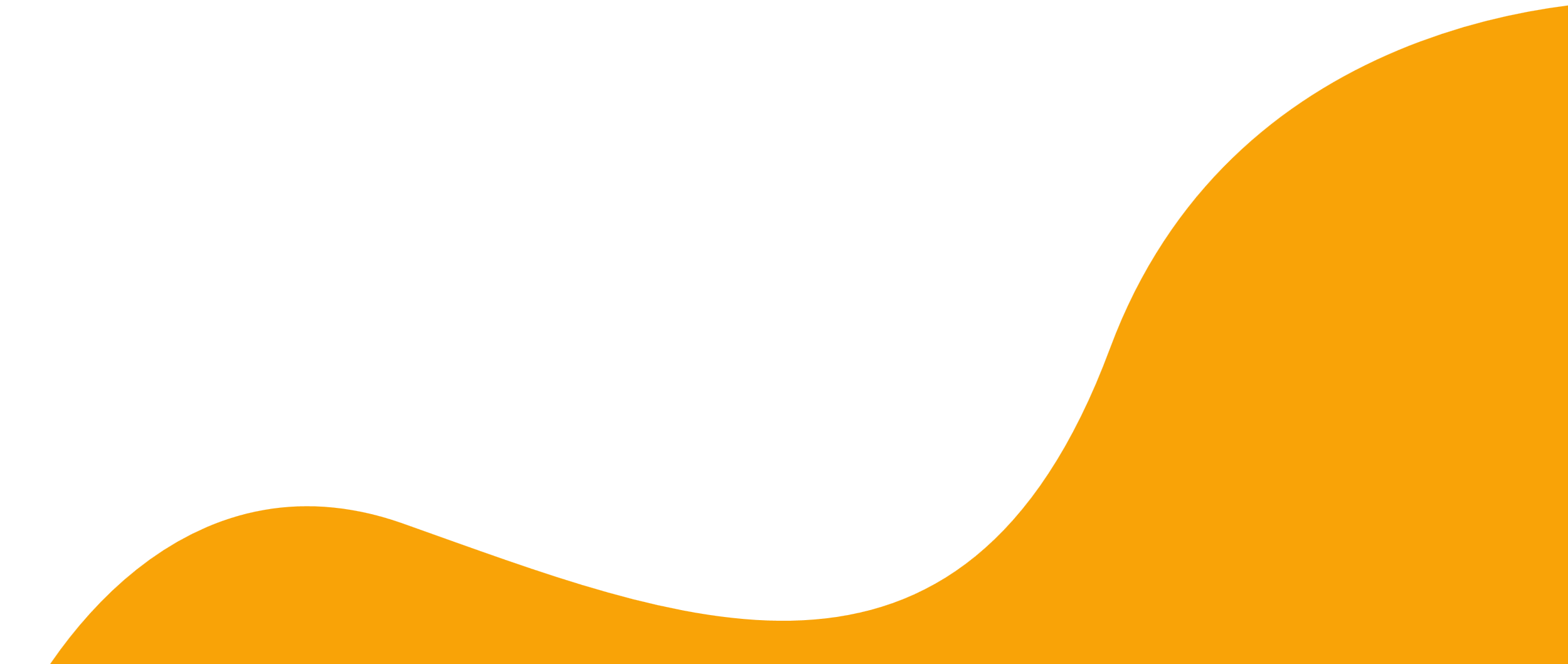 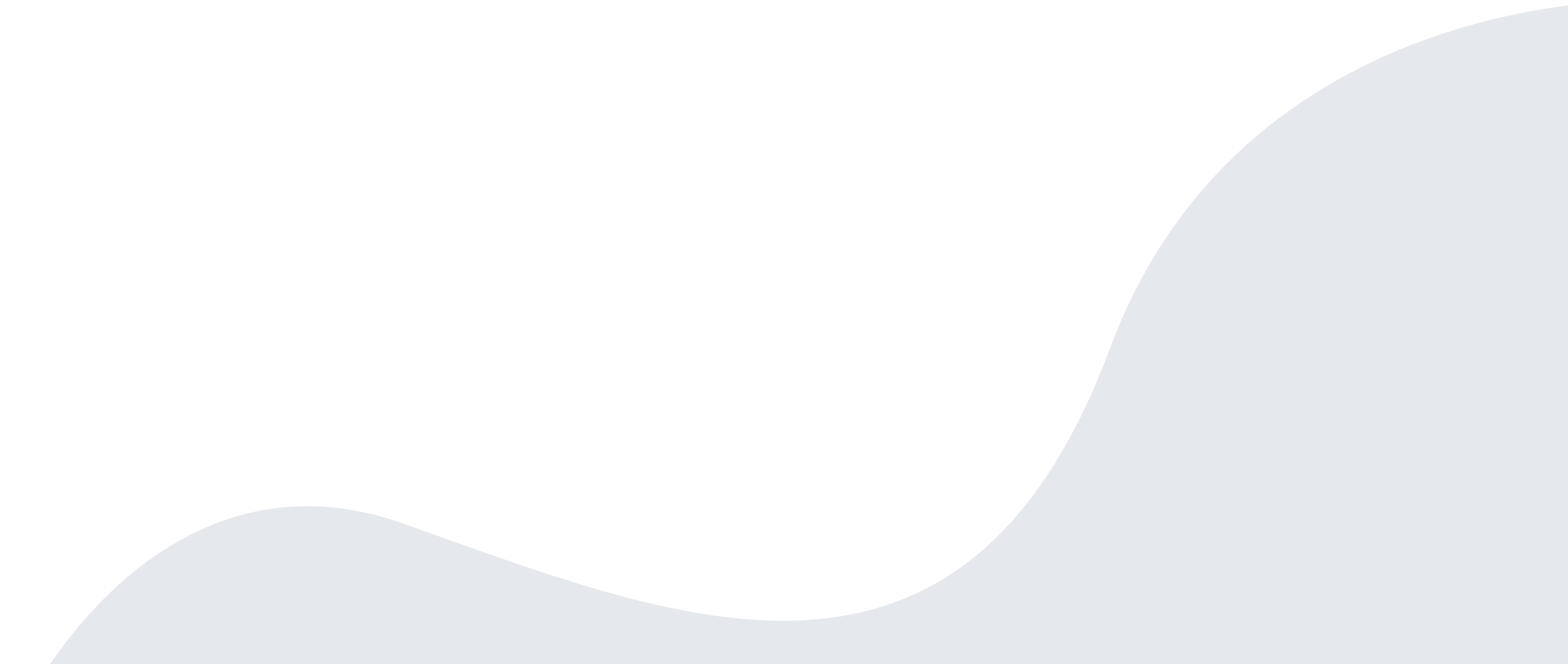 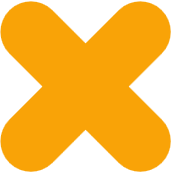 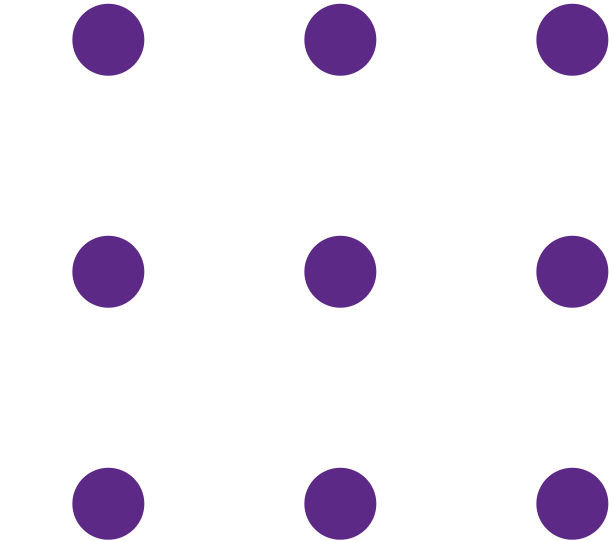 ДЯКУЮ ЗА УВАГУ! 

ВСІМ УСПІХІВ!
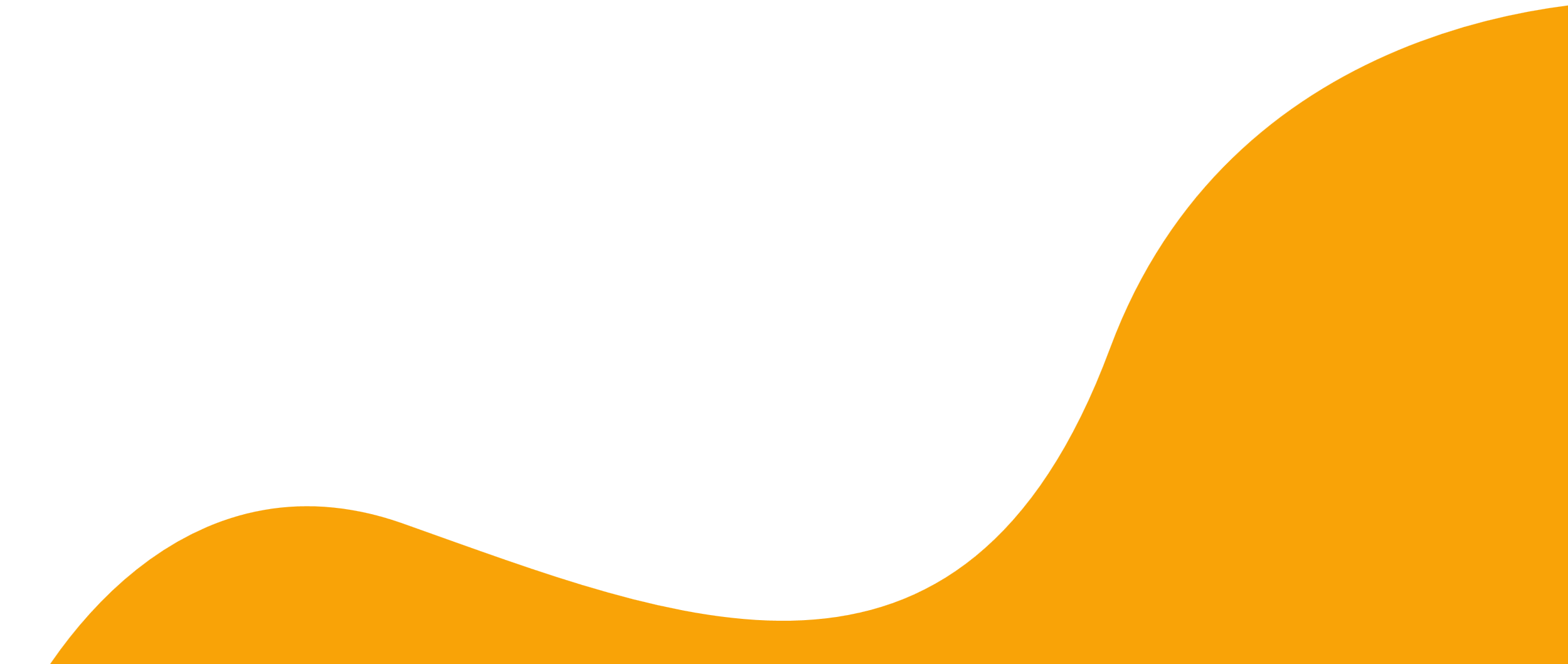 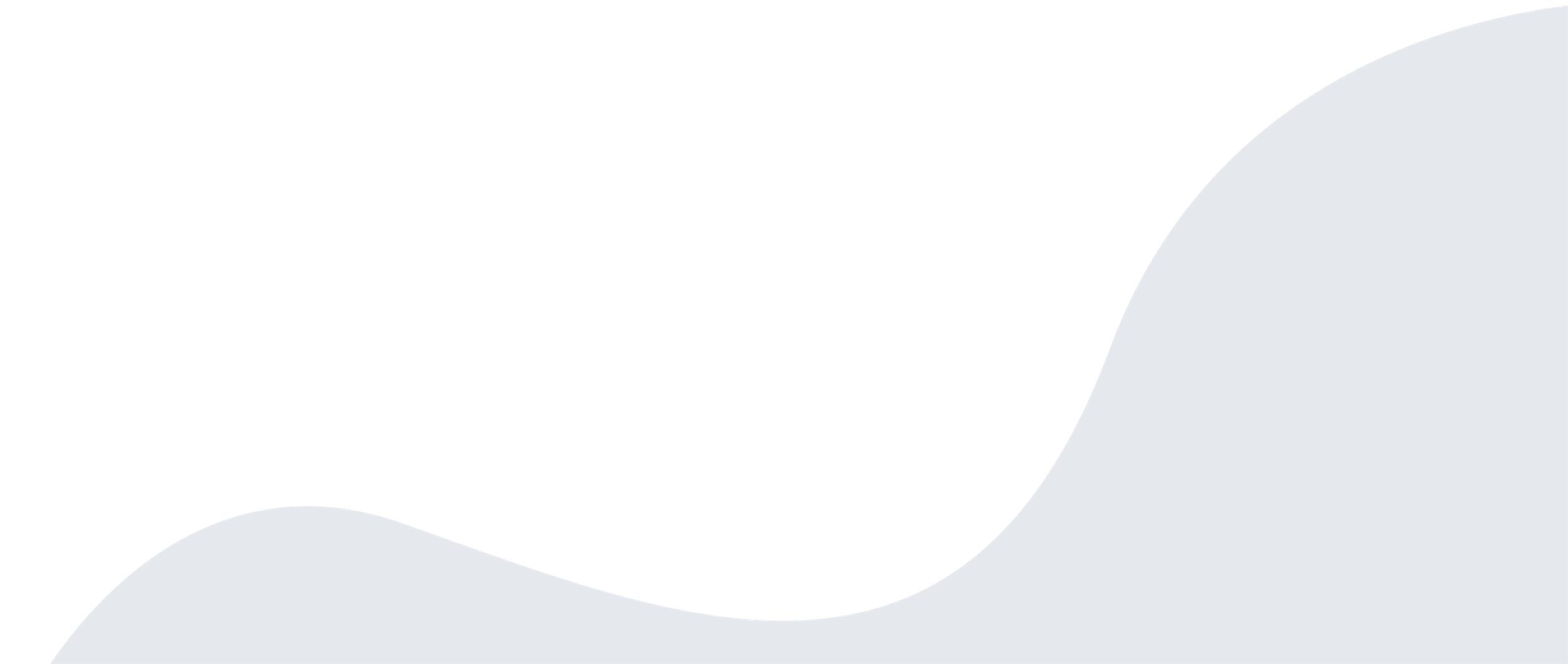 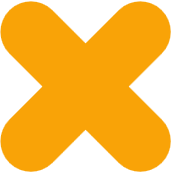 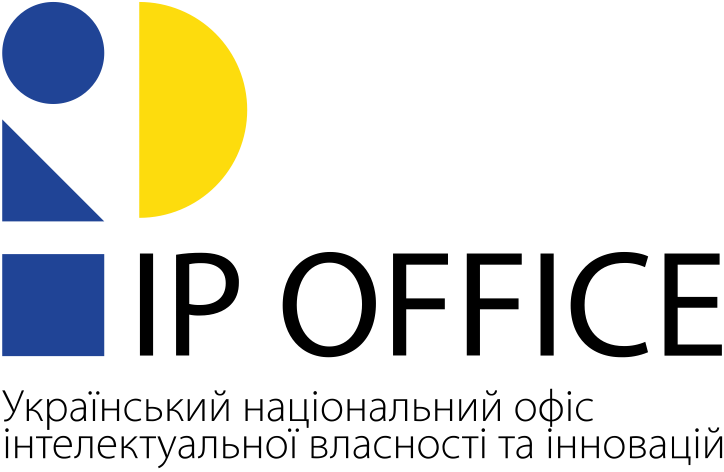